The Global Risks Report 2016
Caroline Galvan
Luxembourg, 27.04.2016
The Global Risks Report 2016
Four parts covering risks
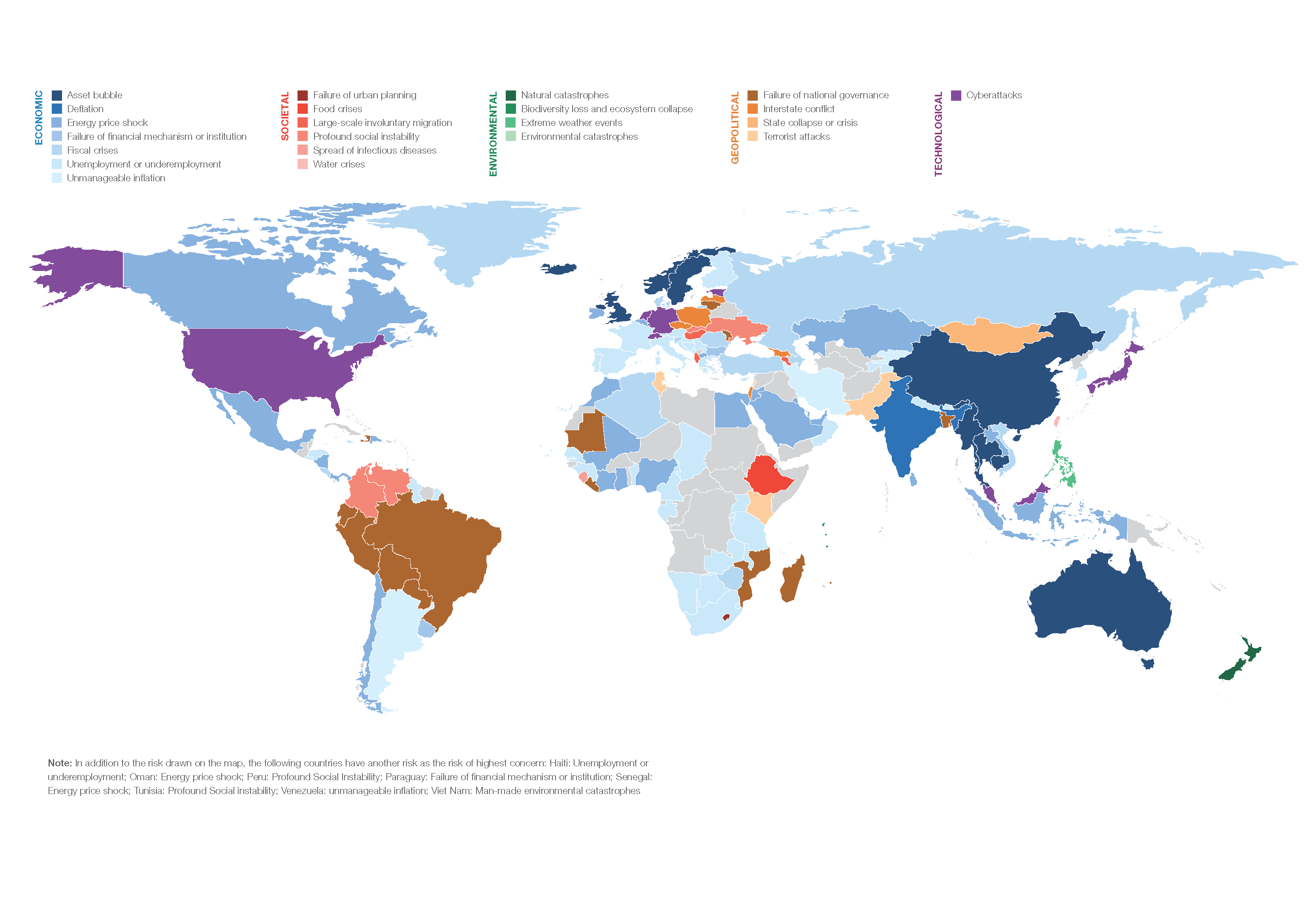 04
Risks for Doing Business at a Glance
03
Risks in Focus
01
The Global Risks Perception Survey
02
The Security Outlook 2030
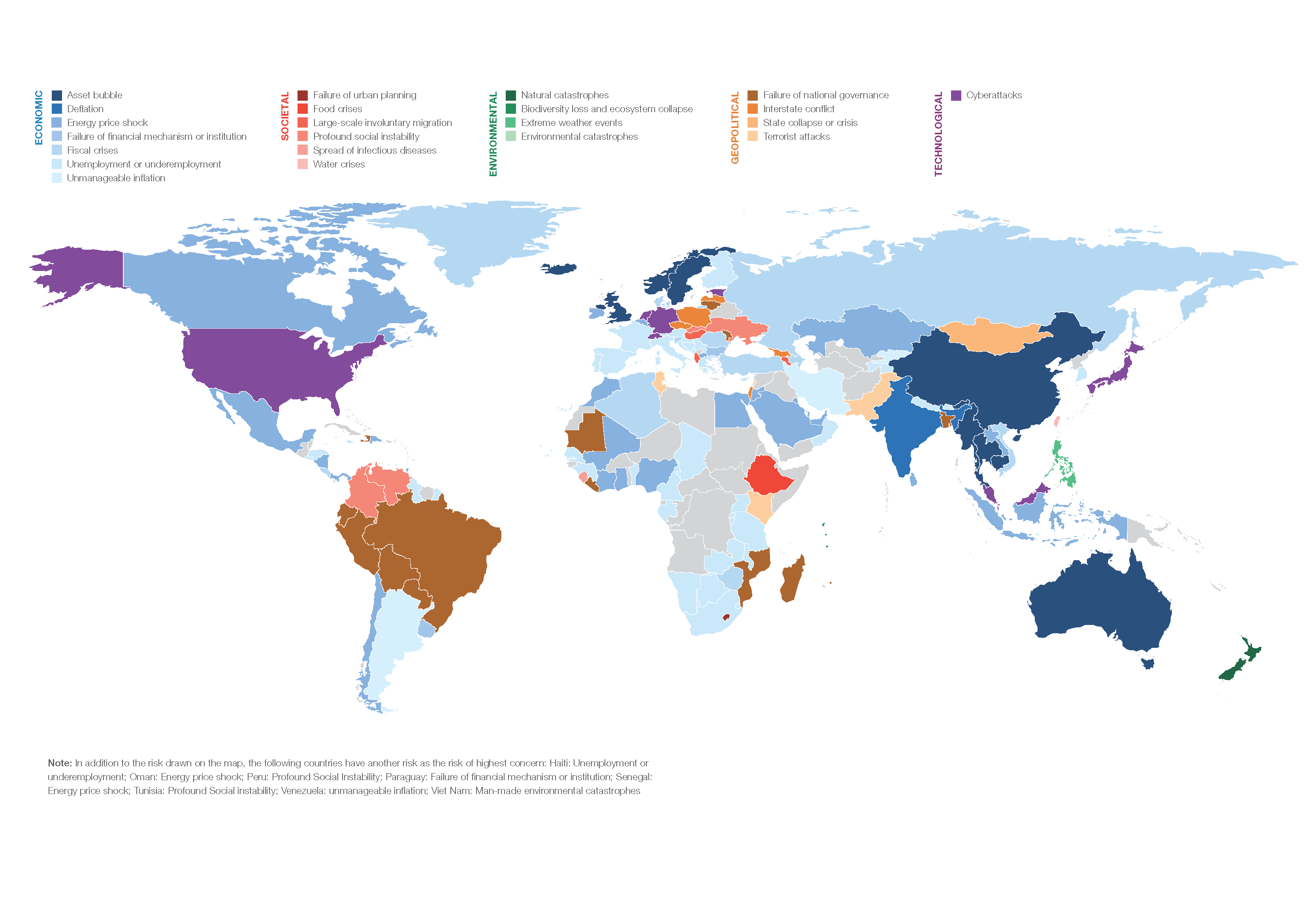 2
The Global Risks Report 2016Governance structure
Now in its 11th edition, the Global Risks Report annually highlights the most significant long-term global risks, drawing on the perspectives of almost 750 experts and decision-makers. 
This latest edition has an increased focus from risk identification to risk anticipation and mitigation to resilience.

The Global Risks Report 2016 report is produced in collaboration with Strategic Partners of the World Economic Forum:
Marsh & McLennan Companies
Zurich Insurance Group
Academic Advisers to the report are:
National University of Singapore
Oxford Martin School, University of Oxford
Wharton Risk Management and Decision Processes Center, University of Pennsylvania
And the Advisory Board of the Global Risks Report 2016
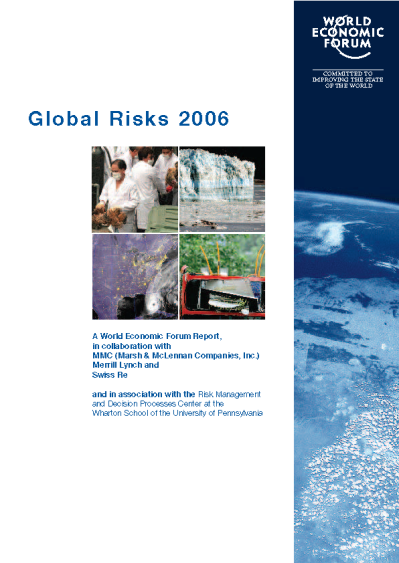 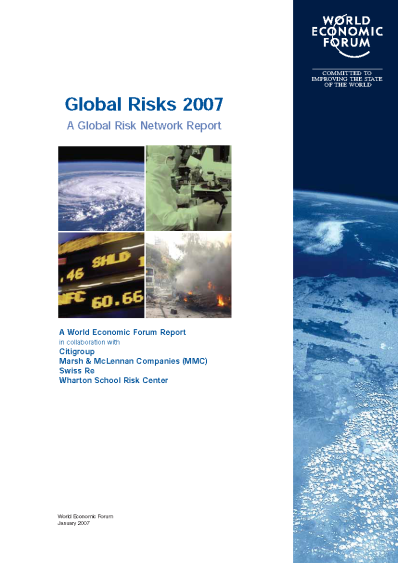 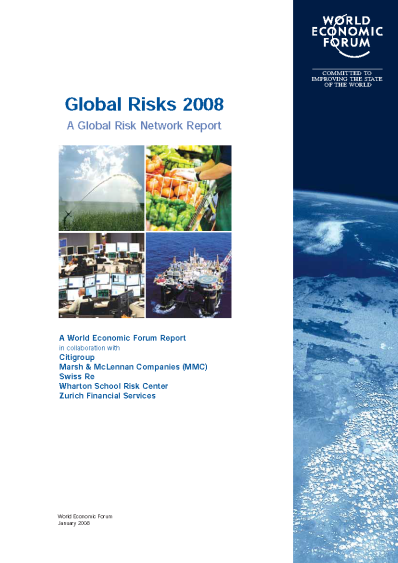 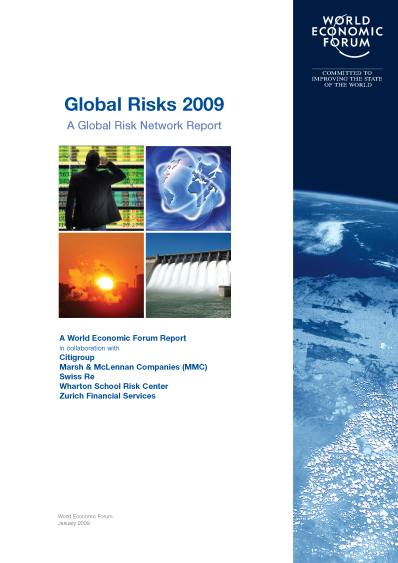 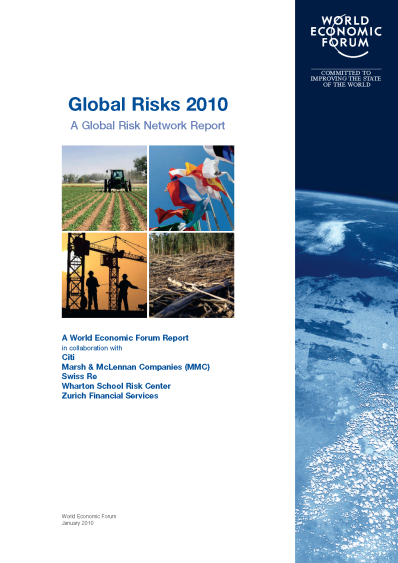 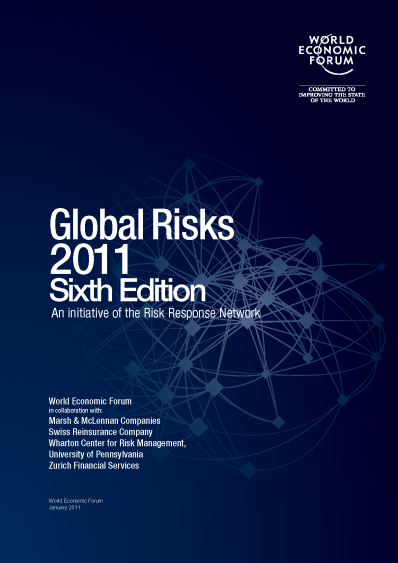 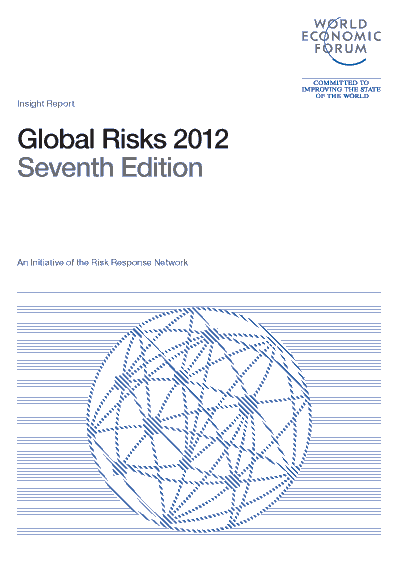 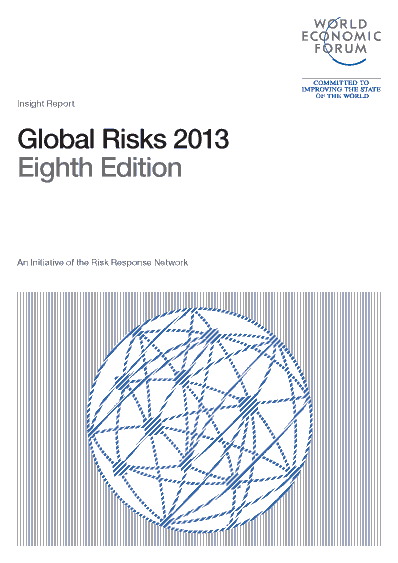 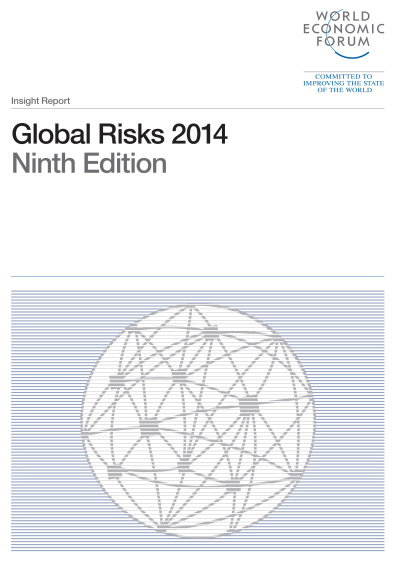 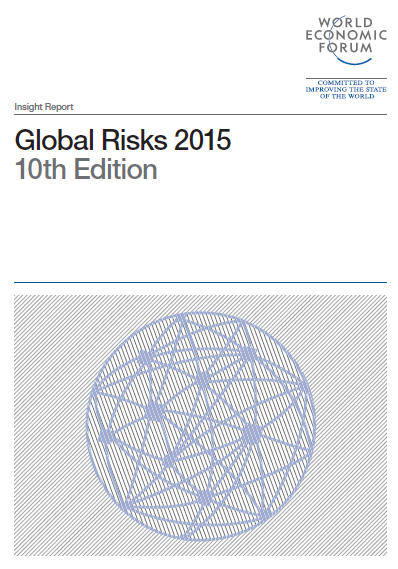 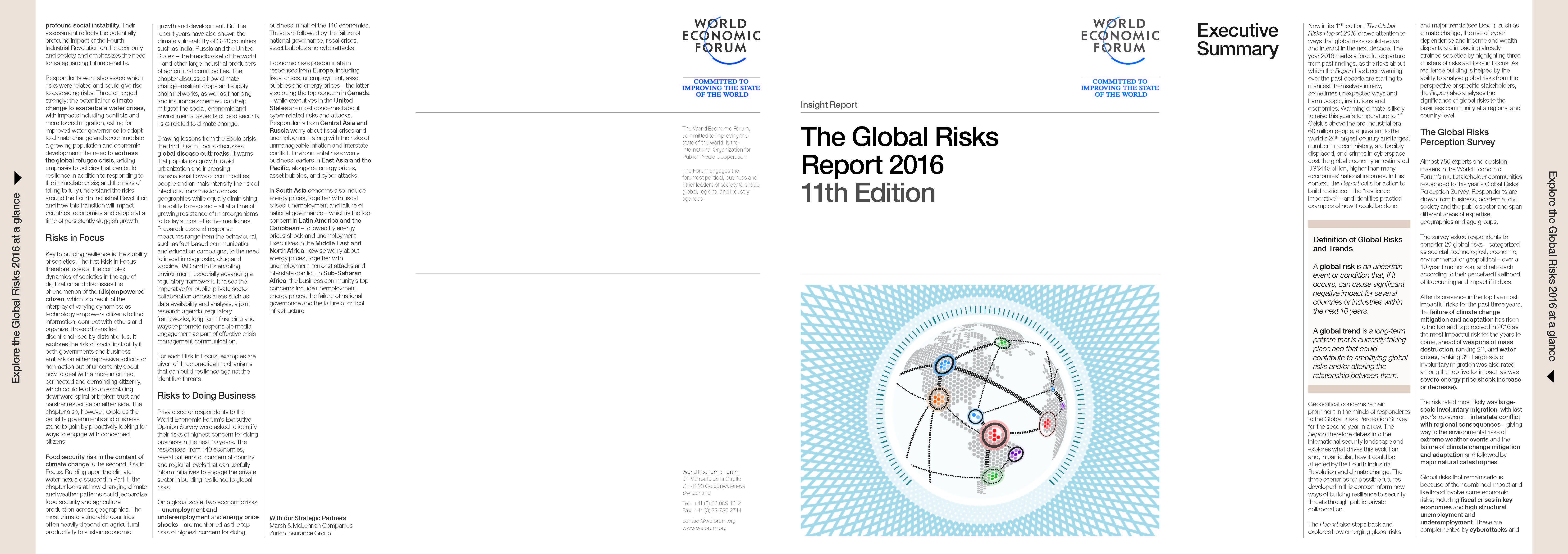 The Global Risks Report 2016Methodology of the Global Risks Report and Survey
The Global Risks Perception Survey captures the perceptions of 742 experts and decision-makers in the World Economic Forum’s multistakeholder communities on global risks, trends and their evolution.
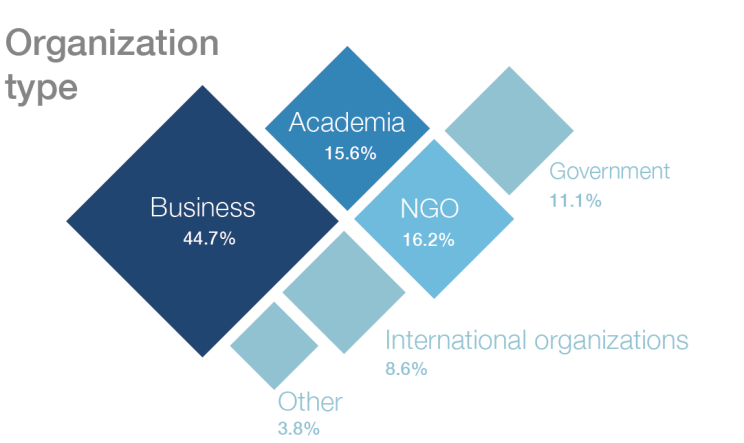 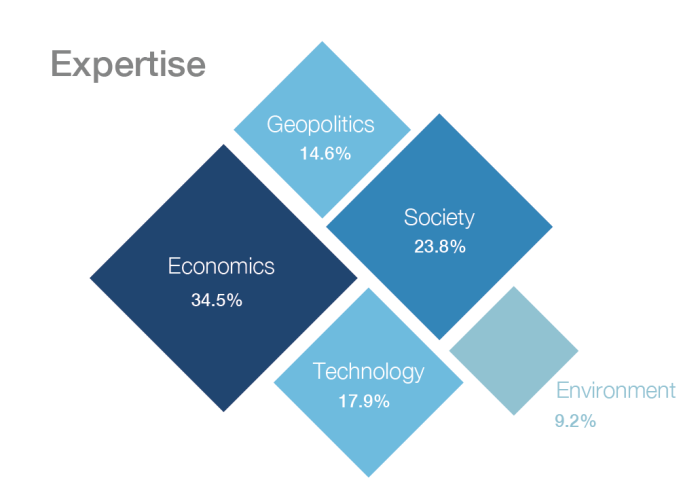 Economic
9
Environmental
5
Geopolitical
5
Societal
6
Technological
4
29 Global Risks
“…an uncertain event or condition that, if it occurs, can cause significant negative impact for several countries or industries within the next 10 years.”
13 Global Trends
“…a long-term pattern that is currently taking place and that could contribute to amplifying global risks and/or altering the relationship between them.”
Source: World Economic Forum, Global Risks Report 2016
The Global Risks Report 2016The Global Risks Landscape 2016
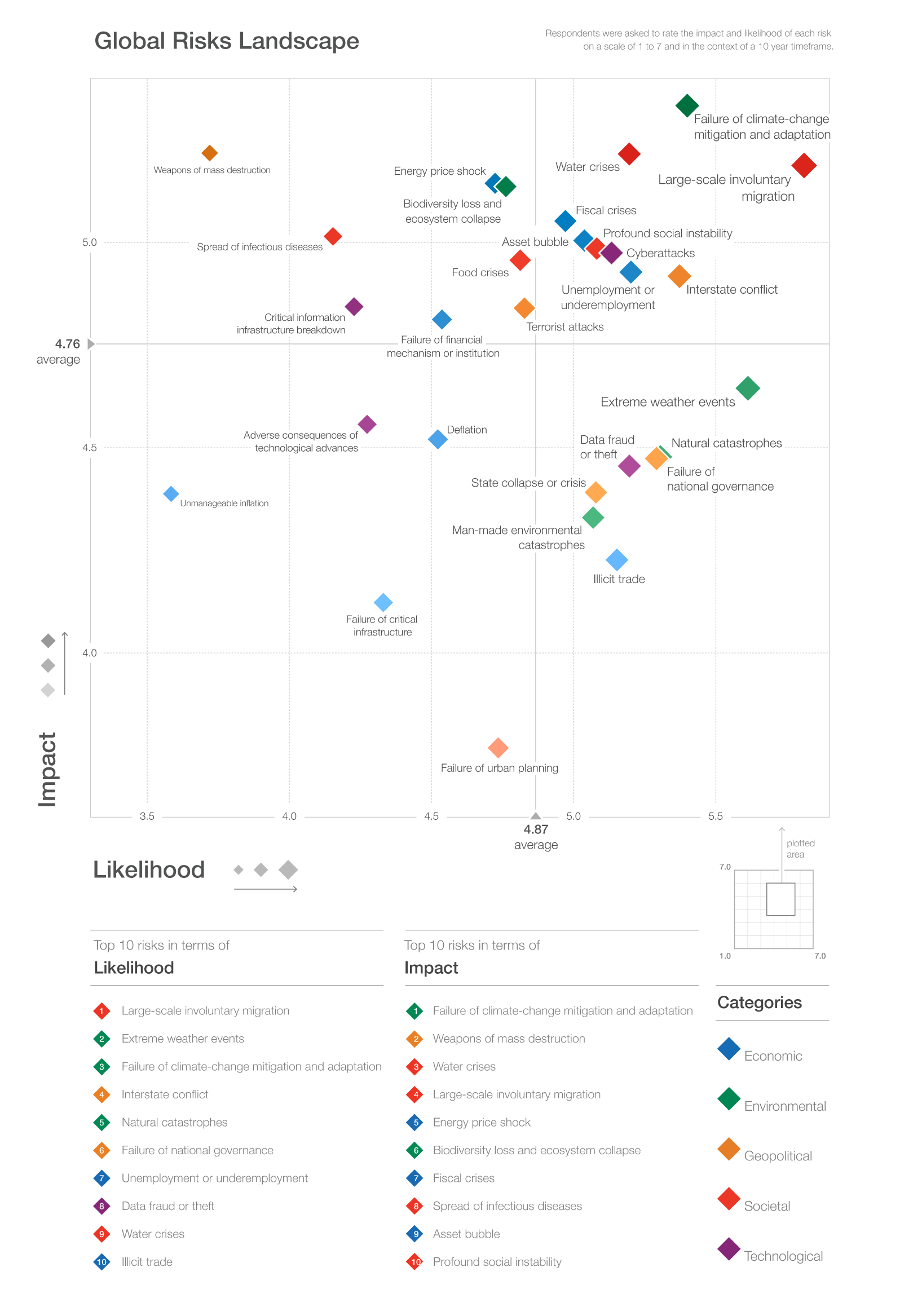 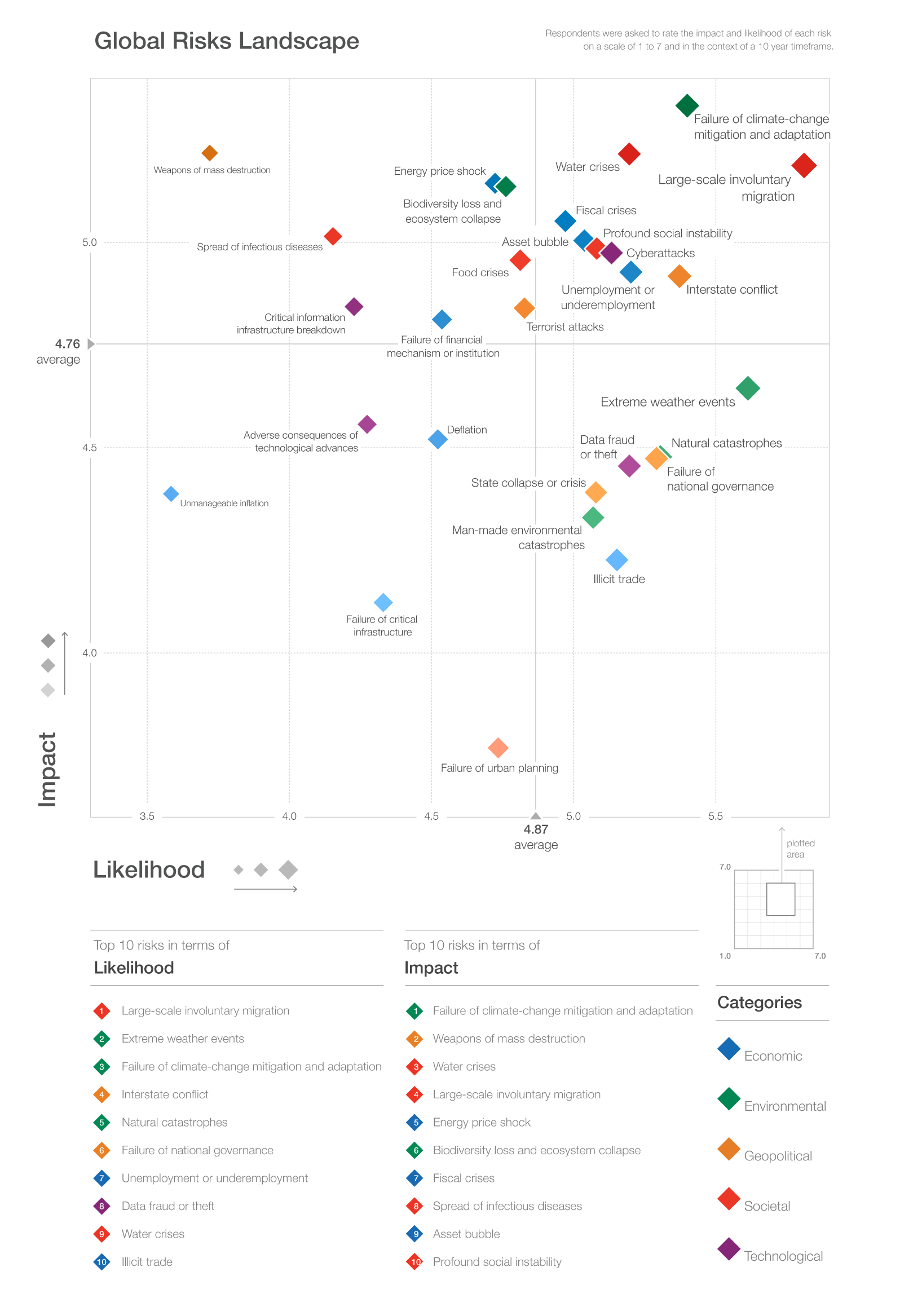 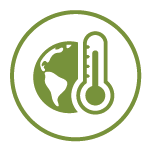 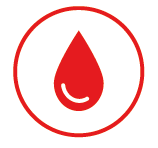 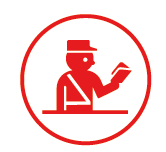 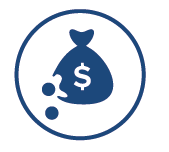 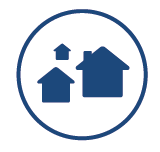 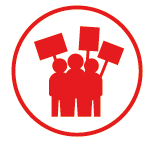 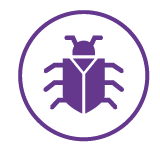 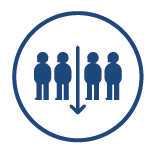 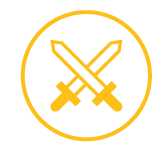 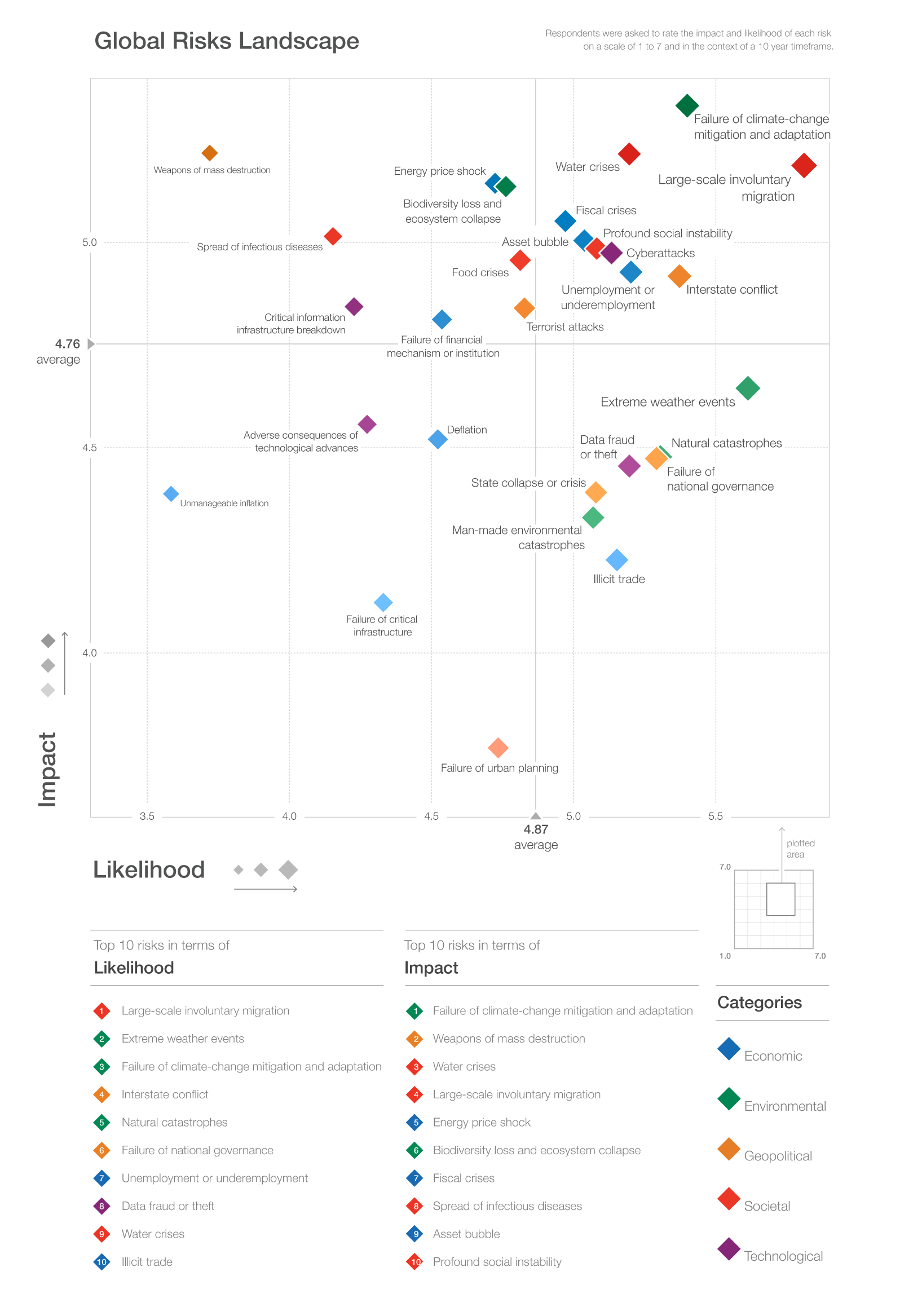 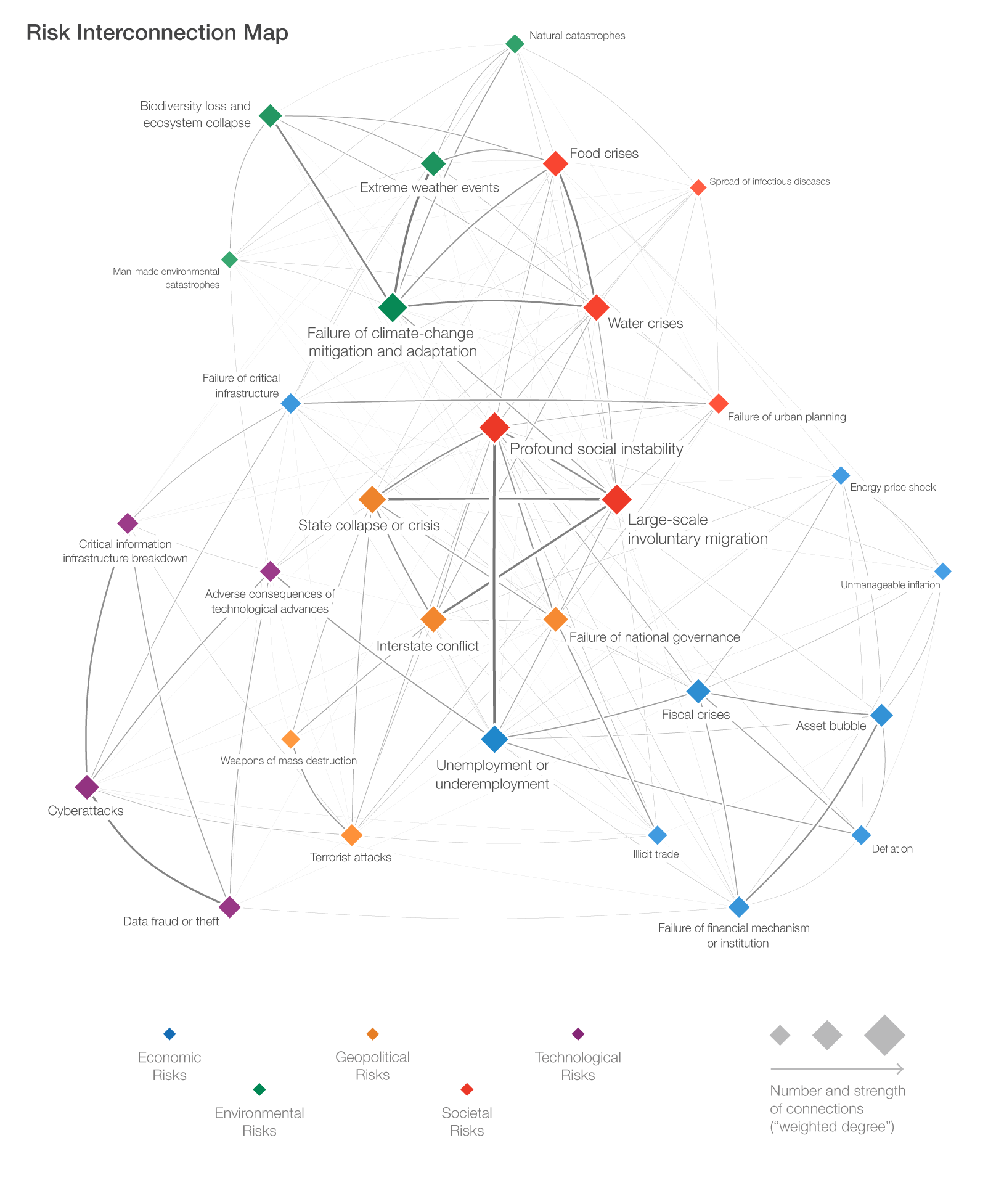 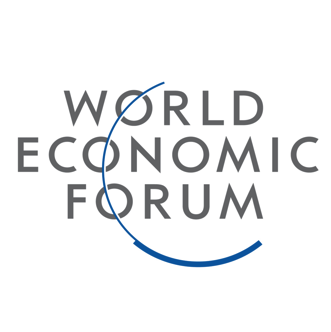 The Global Risks Report 2016 In recent years, societal, geopolitical and environmental risks have taken primacy over economic risks
Chronic disease
Climate change + water supply crises
Interstate conflict
Pandemics
Economic
Environmental
Geopolitical
Societal
Technological
By impact
2007
2008
2009
2010
2011
2012
2013
2014
2015
2016
1
5
Asset price collapse
Major financialsystem failure
Note: This depiction assigns constant categories to some risks which have changed categories over the report’s eleven editions
Fiscal crises
Source: World Economic Forum, Global Risks Report 2016
Oil price shock + Retrenchmentfrom globalization
The Global Risks Report 2016The Global Risks Interconnections Map 2016
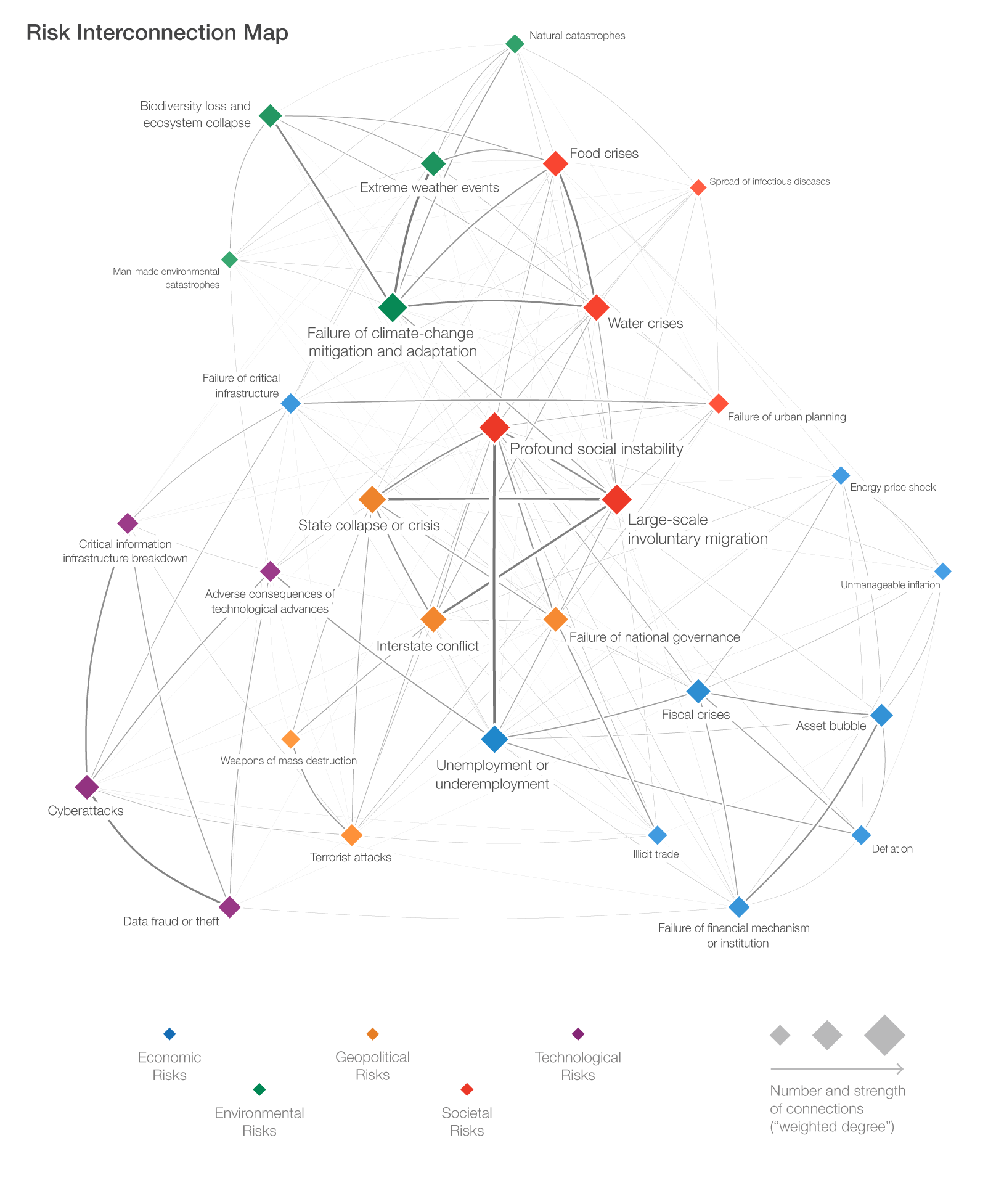 Societies continue to be under pressure 
(most interconnected risks) 





Profound social instability and unemployment or underemployment most interconnected risks pair
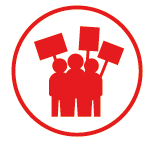 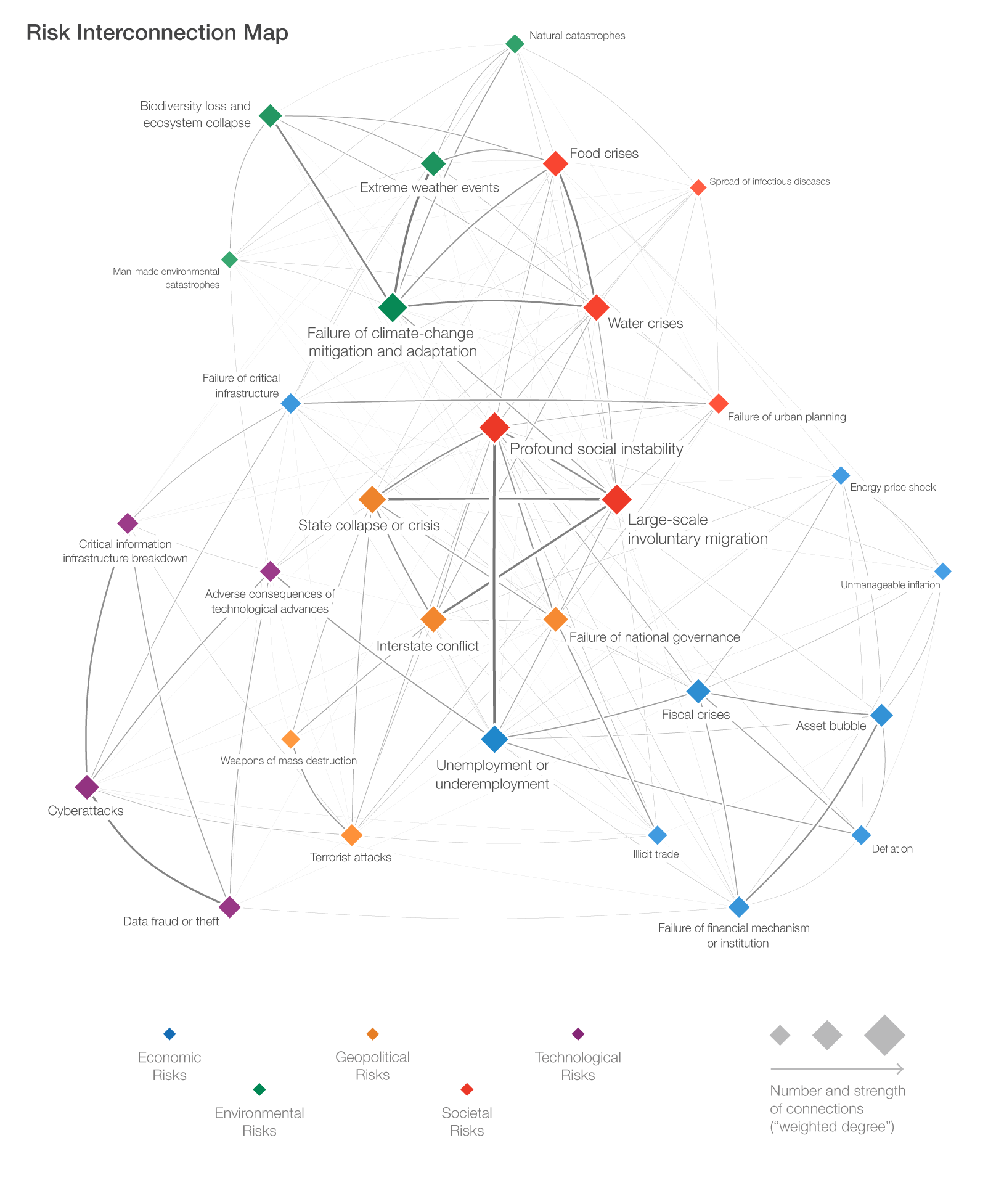 The Global Risks Report 2016Coping with a changing climate
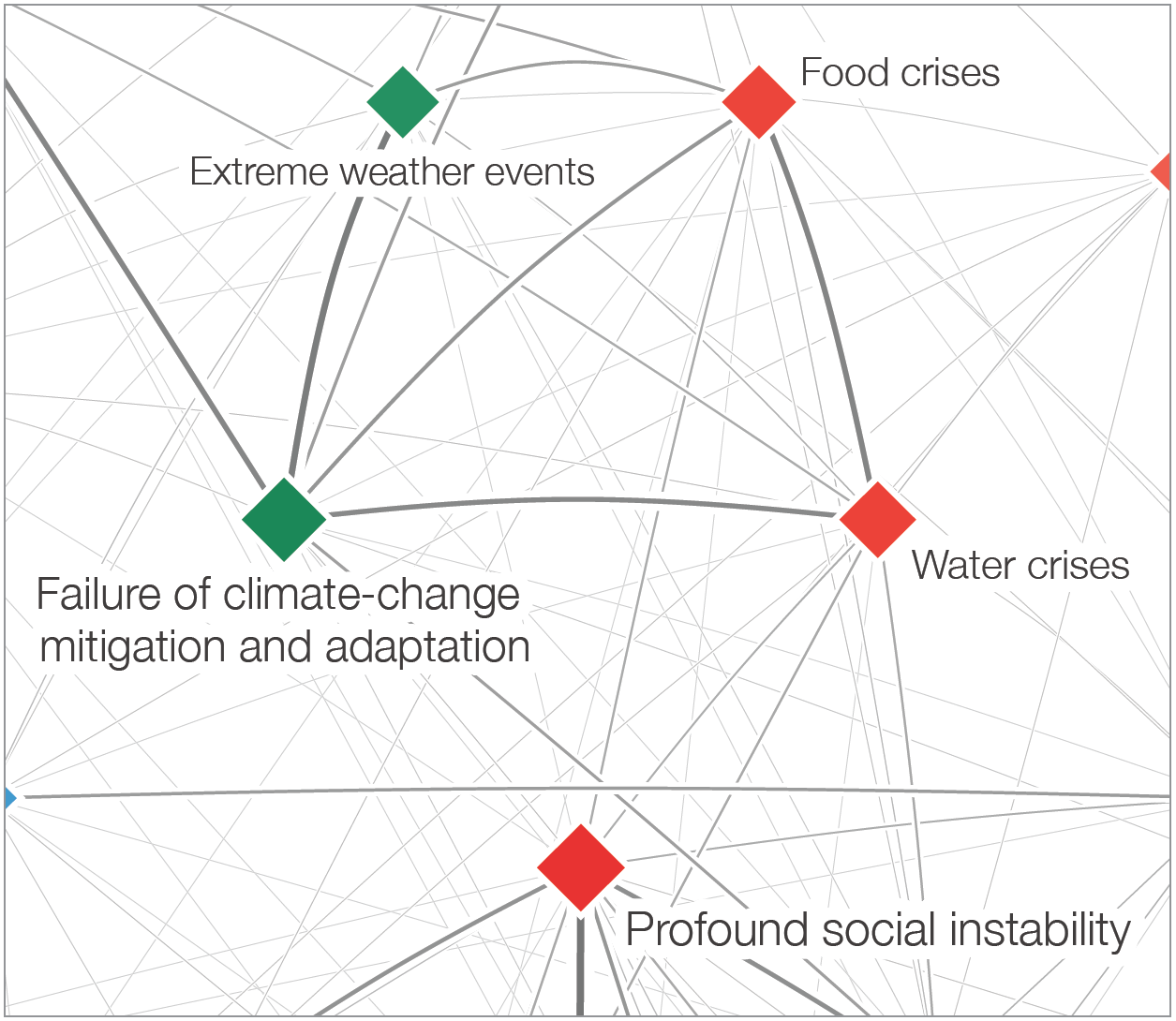 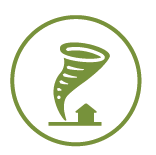 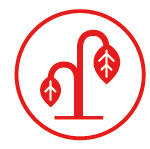 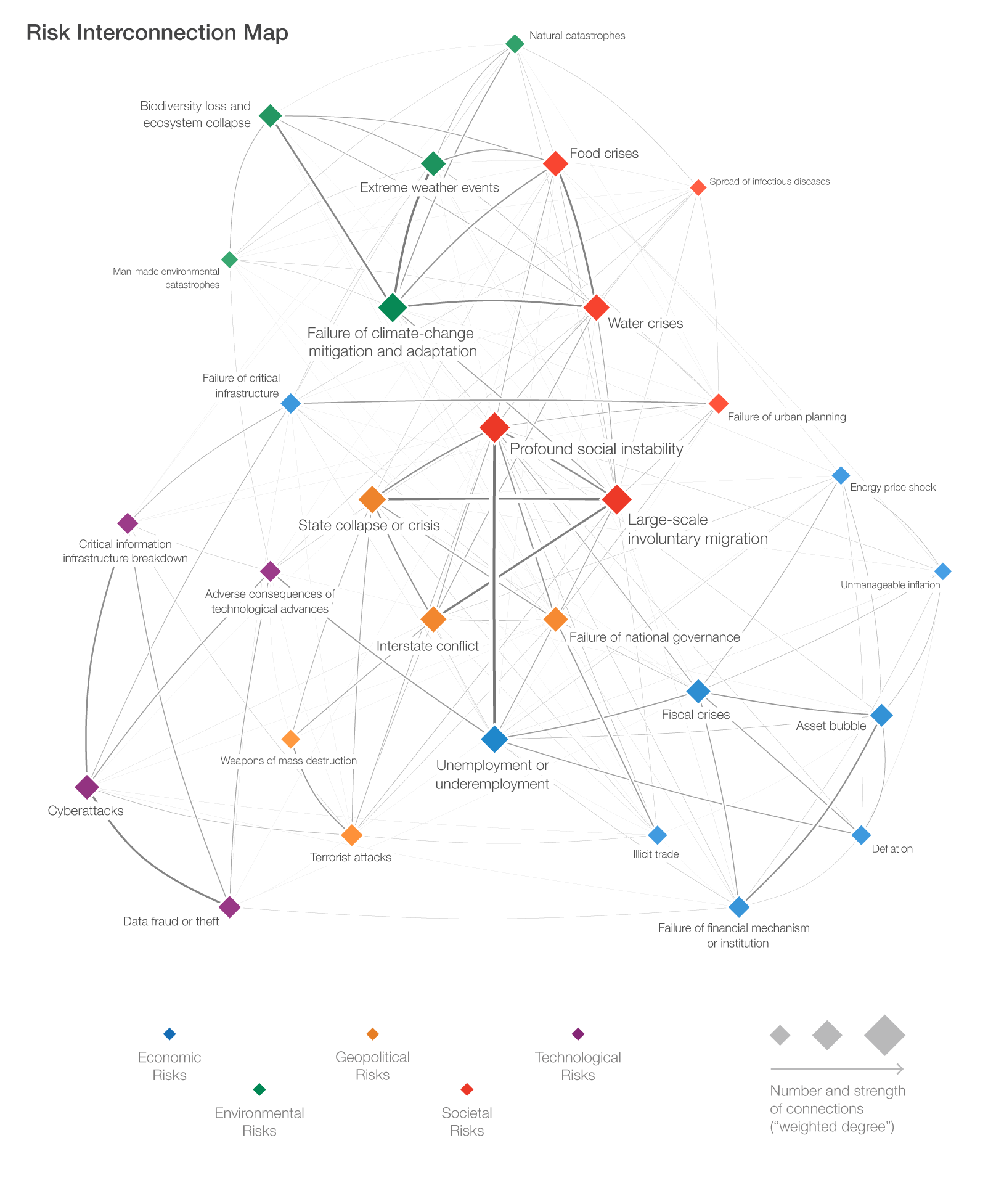 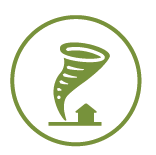 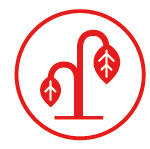 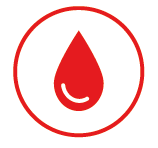 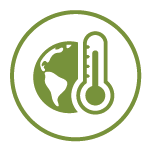 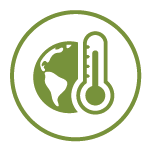 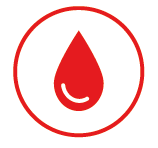 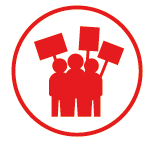 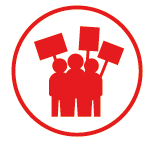 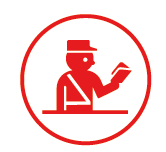 The potential for climate change to exacerbate water crises with impacts including conflicts and more forced migration, calling for improved water governance.
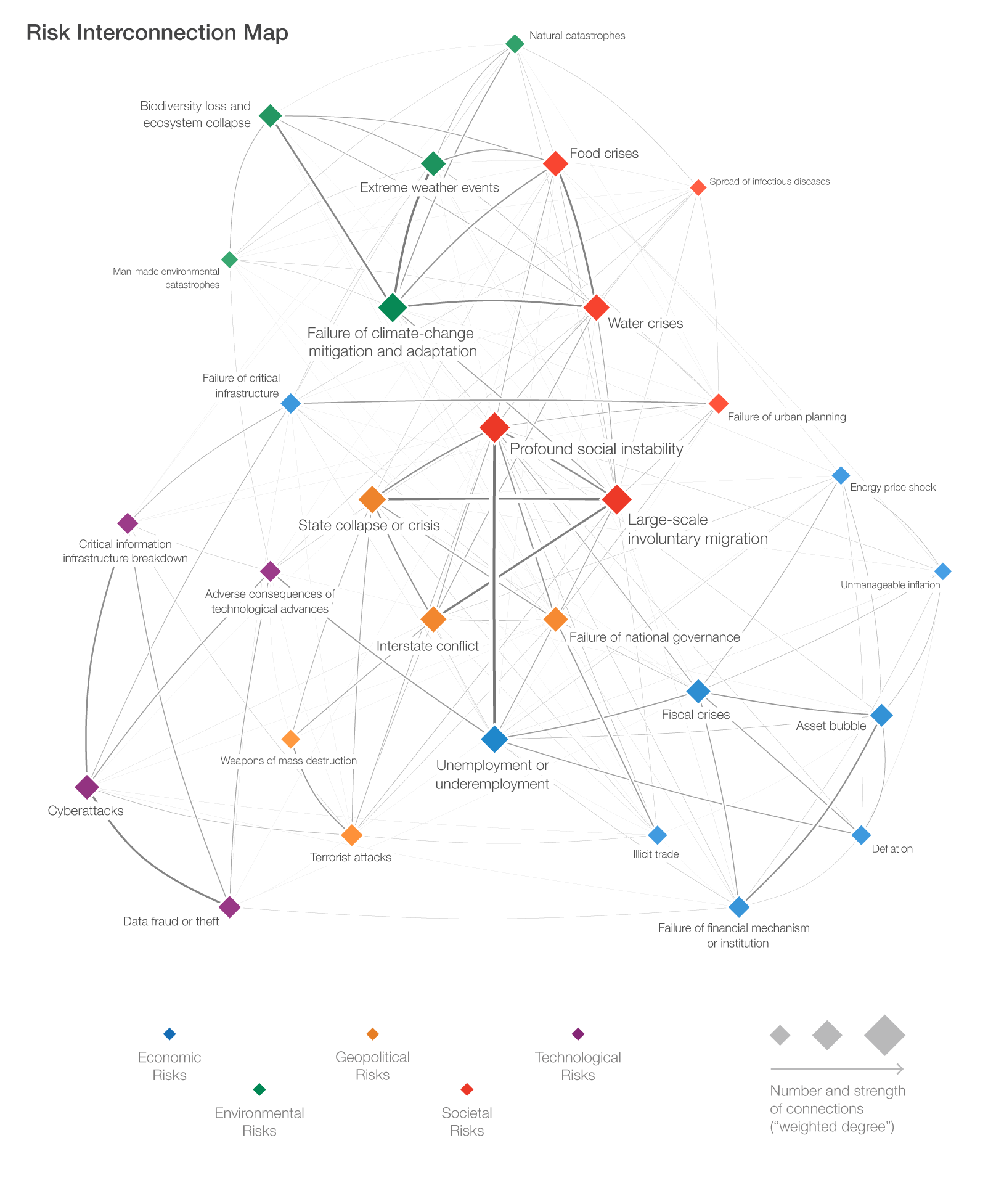 The Global Risks Report 2016Humanity on the Move
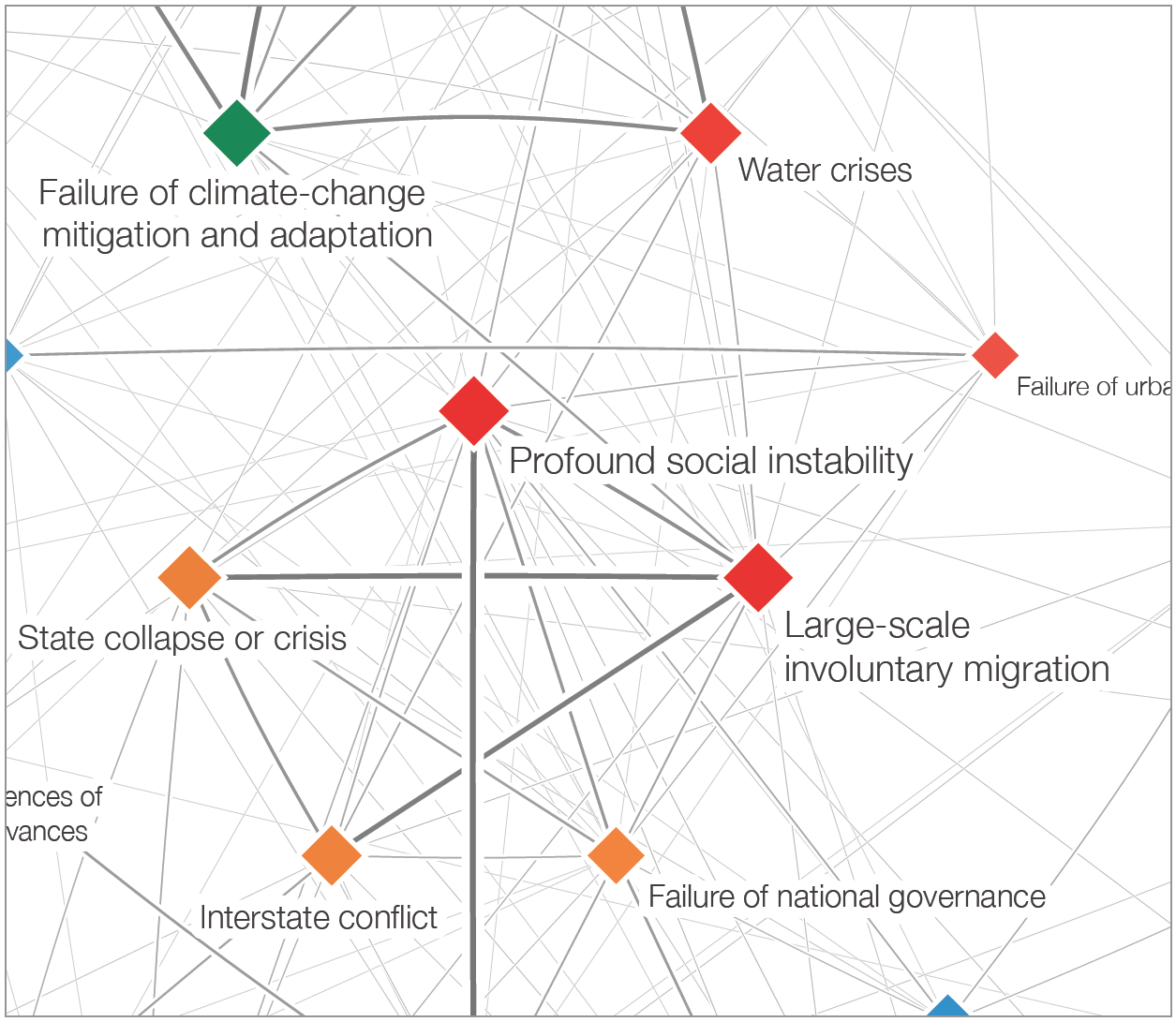 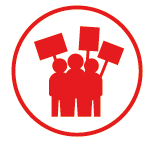 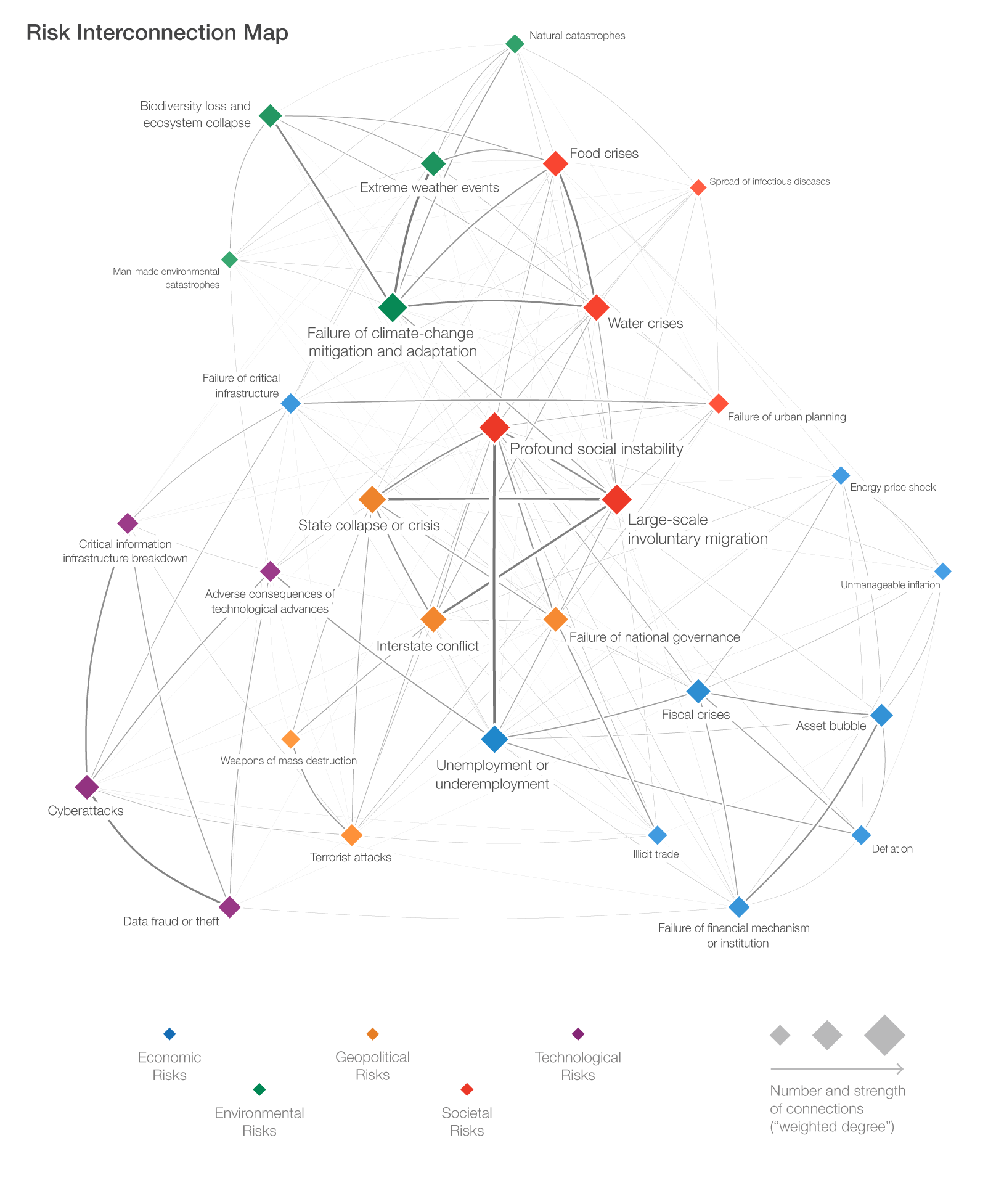 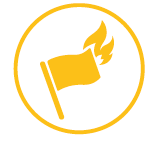 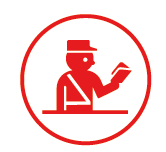 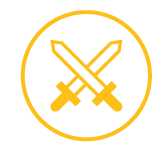 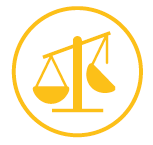 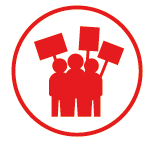 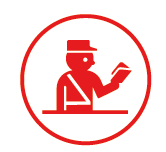 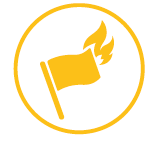 There is an urgent need to address the global refugee crisis, adding emphasis to policies that can build resilience in addition to responding to the immediate crisis.
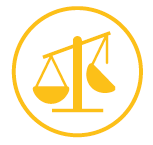 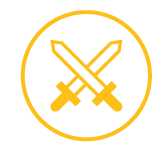 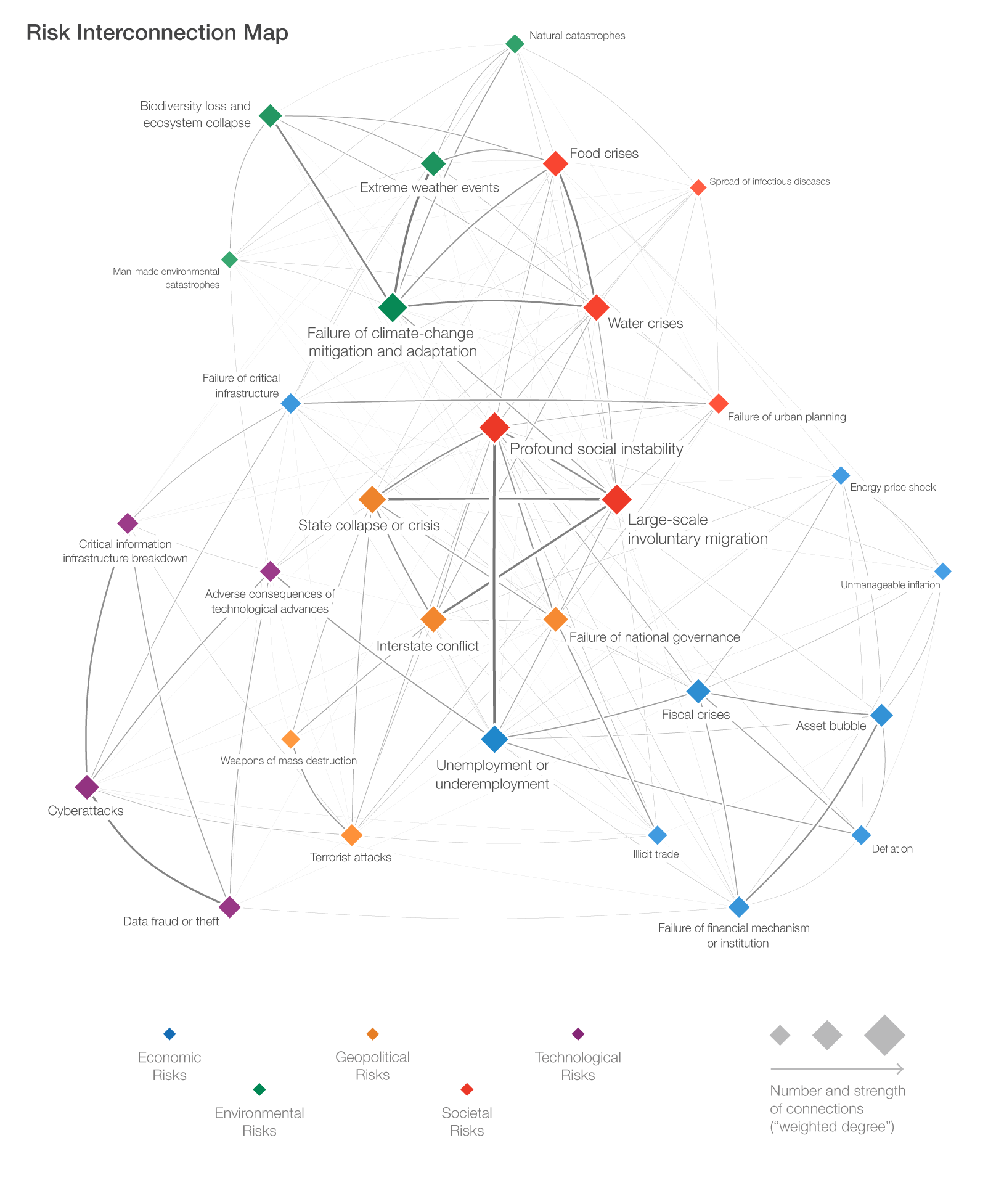 The Global Risks Report 2016Economic Growth 4.0
The risks of failing to fully understand the risks of the Fourth Industrial Revolution and how this transition will impact countries, economies and people at a time of persistently sluggish growth.
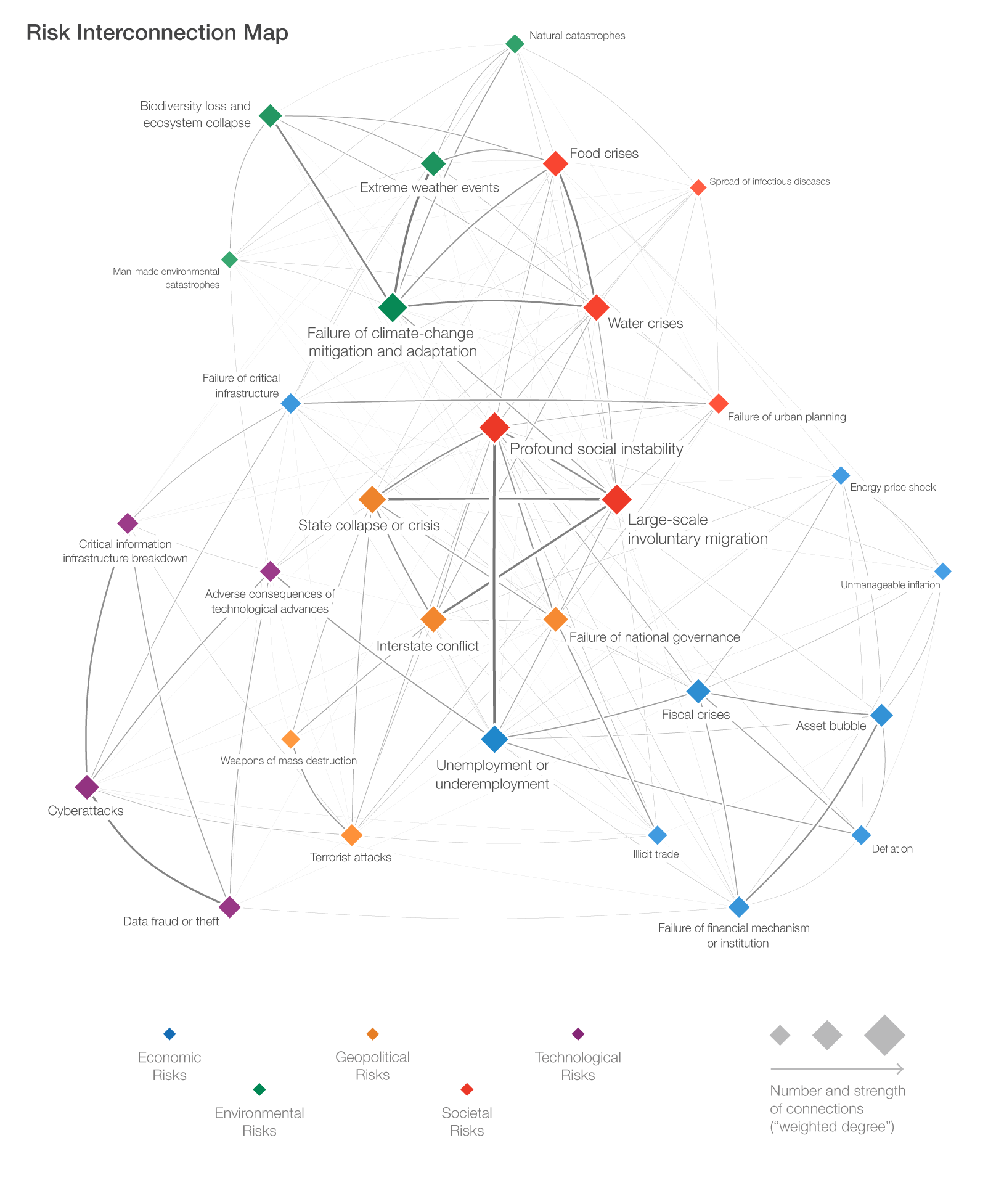 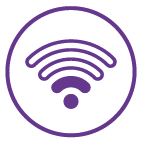 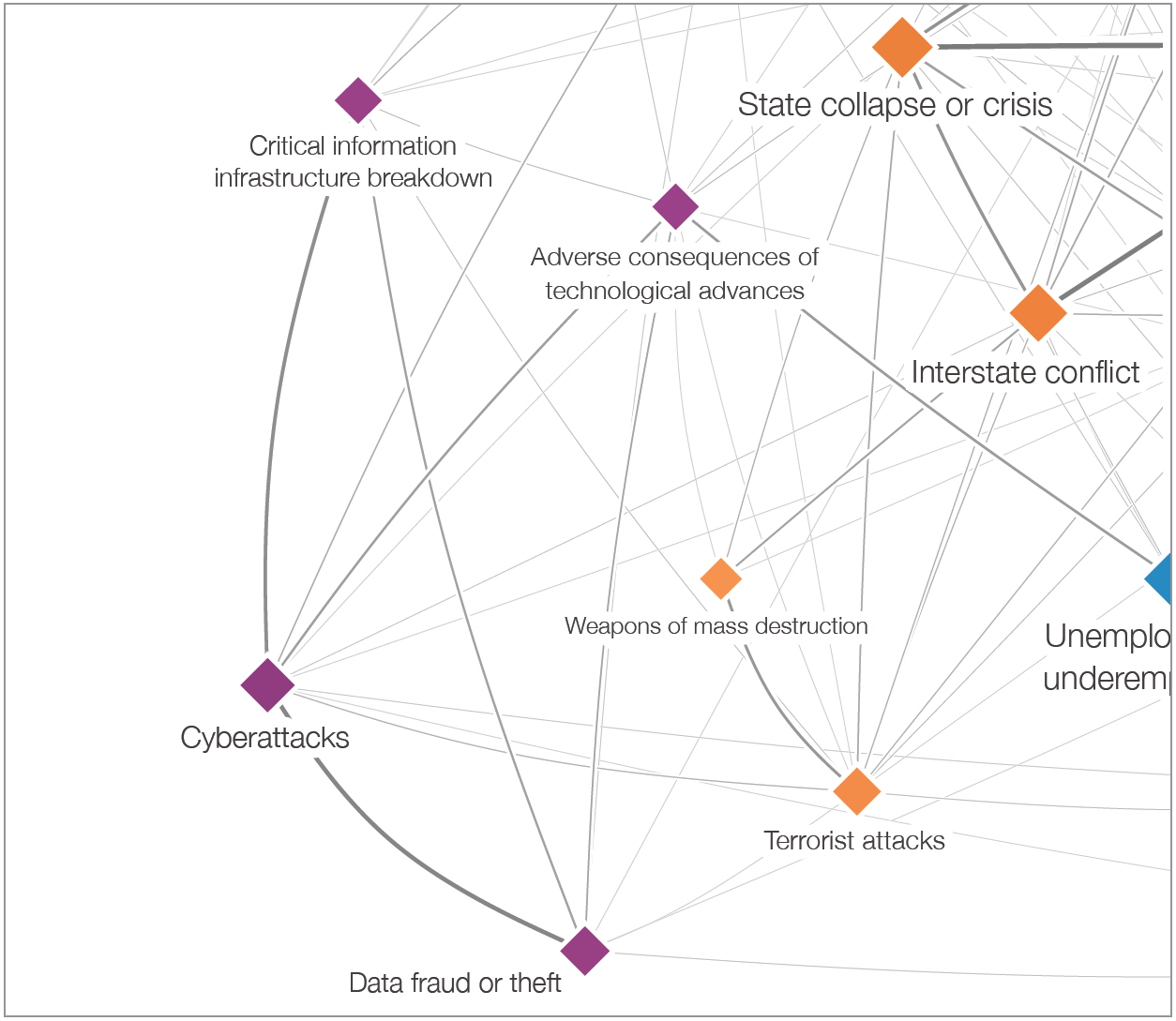 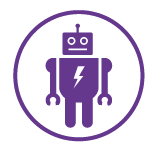 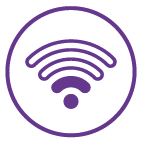 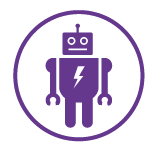 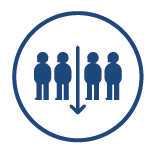 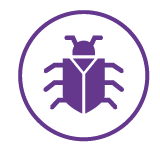 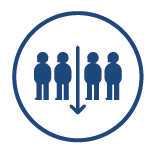 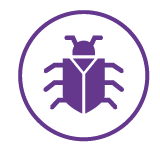 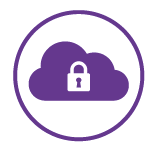 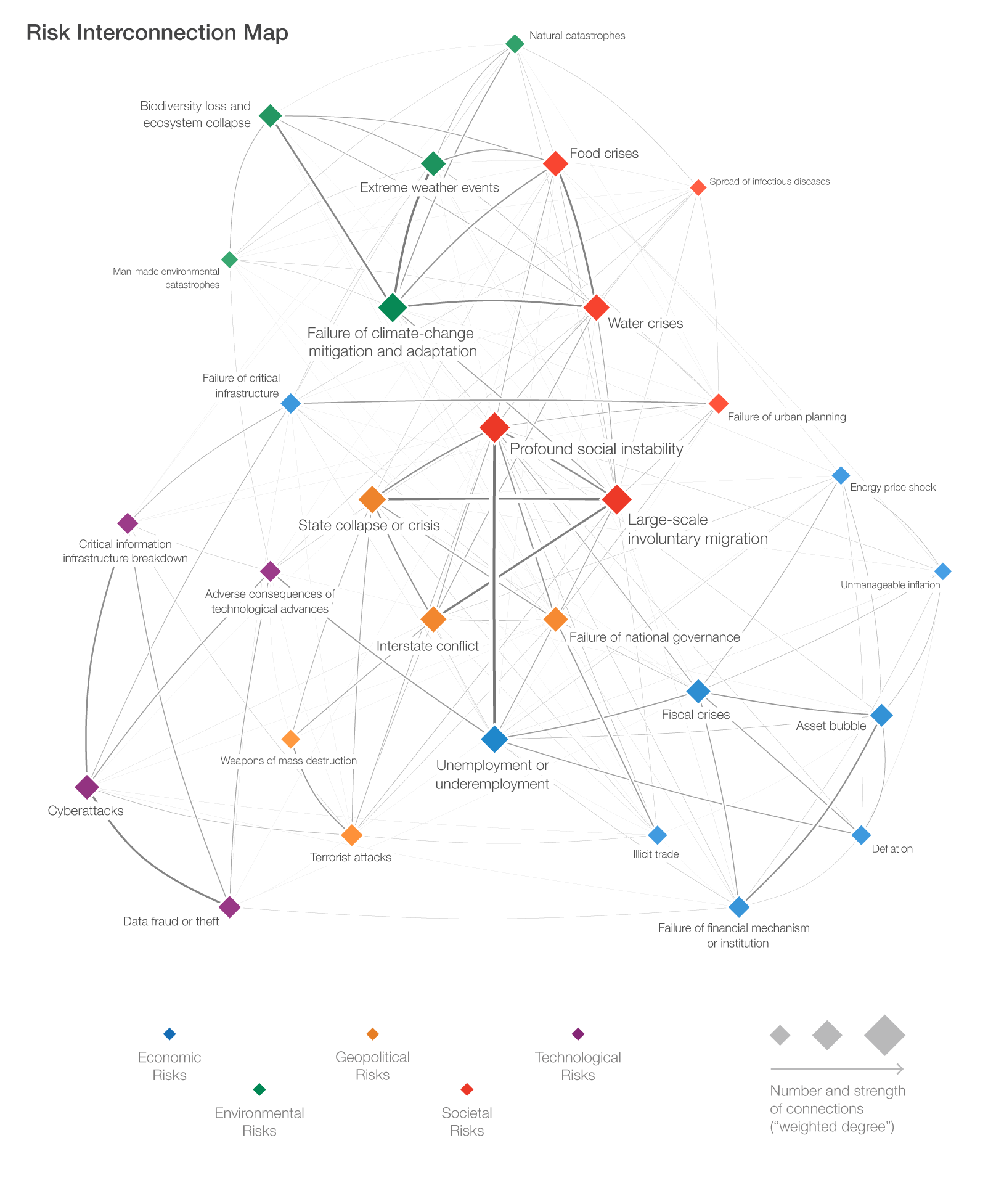 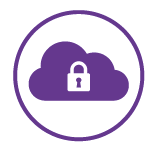 The Security Outlook 2030
Part 2 examines the security outlook over the next 15 years
The security landscape is in flux, threatening the last 25 years’ social, economic and political progress

Technology, social fragmentation and  demographics combine  to create new threats

Two main phenomena:
the vacuum from weak states allow space for significant non-state actors

a return of strategic competition from strong states

Multi-polar becomes multi-layered:  pressure both between and within
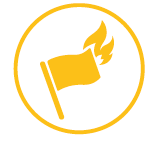 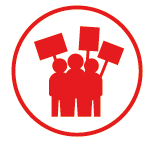 Chronic and resurgent violence, conflicts and socio-economic volatility will remain prominent
[Speaker Notes: “International security” refers to the measures taken by state or non-state actors, individually or collectively, to ensure their survival and integrity against transboundary threats.]
… and explores three plausible trajectories in a rapidly and radically changing international security landscape
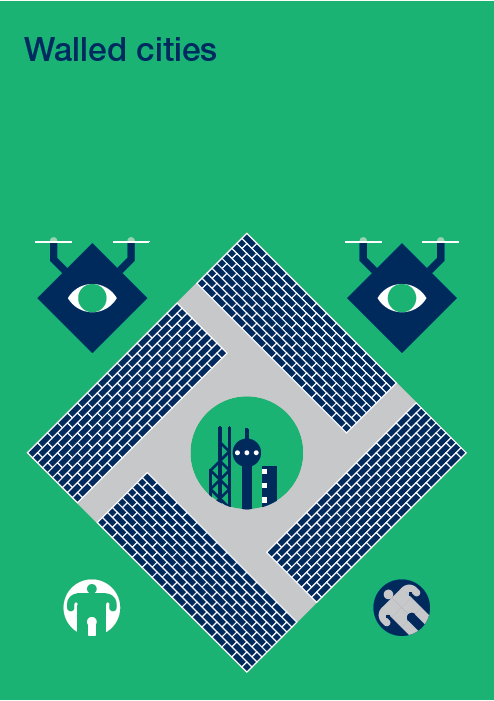 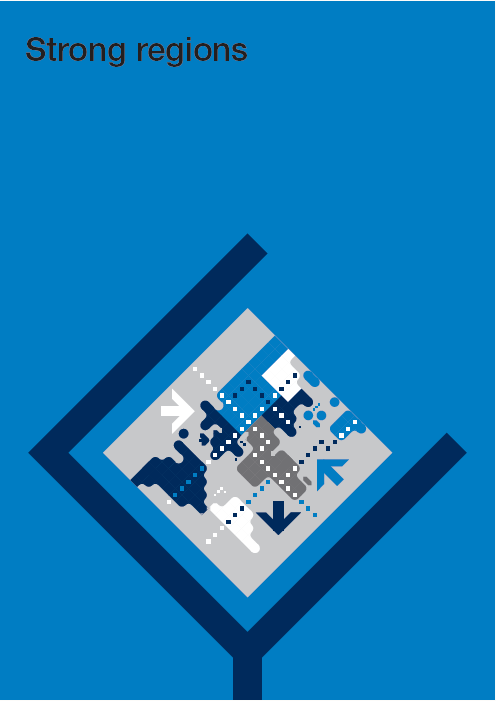 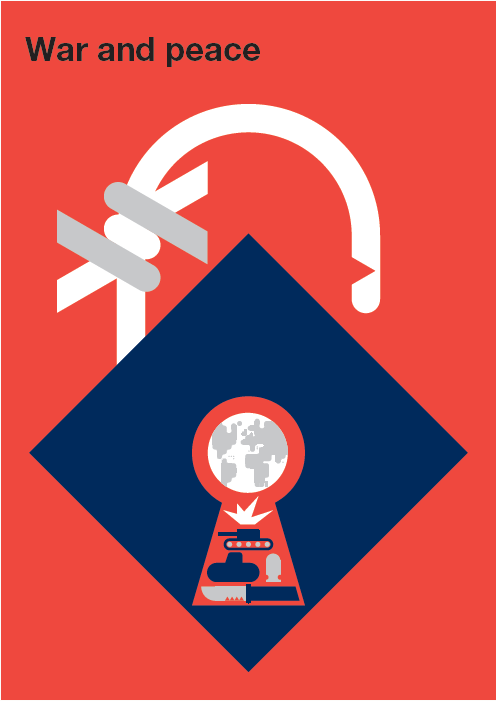 14
Risks in Focus: Society
The report highlights three broad-based risks that may affect global development over the coming decade
(Dis)Empowered Citizen
The phenomenon of the (dis)empowered citizen, is a result of the interplay of technology empowering citizens to find information, connect with others and organize, while at the same time those citizens feel disenfranchised by distant elites.
1
Climate Change and Risks to Food Security
Changing climate and weather patterns could jeopardize food security and agricultural production across geographies. Especially in already fragile societies this will fuel social instability.
2
Global Disease Outbreaks
Population growth, rapid urbanization and transnational commodity flows, intensify the risk of infectious transmission across geographies while equally diminishing the ability to respond – all at a time of growing resistance of microorganisms to today’s most effective medicines.
16
Source: World Economic Forum, Global Risks Report 2016
3
Risks for Doing Business at a Glance
The Global Risks Report 2016Global Risk of Highest Concern for Doing Business
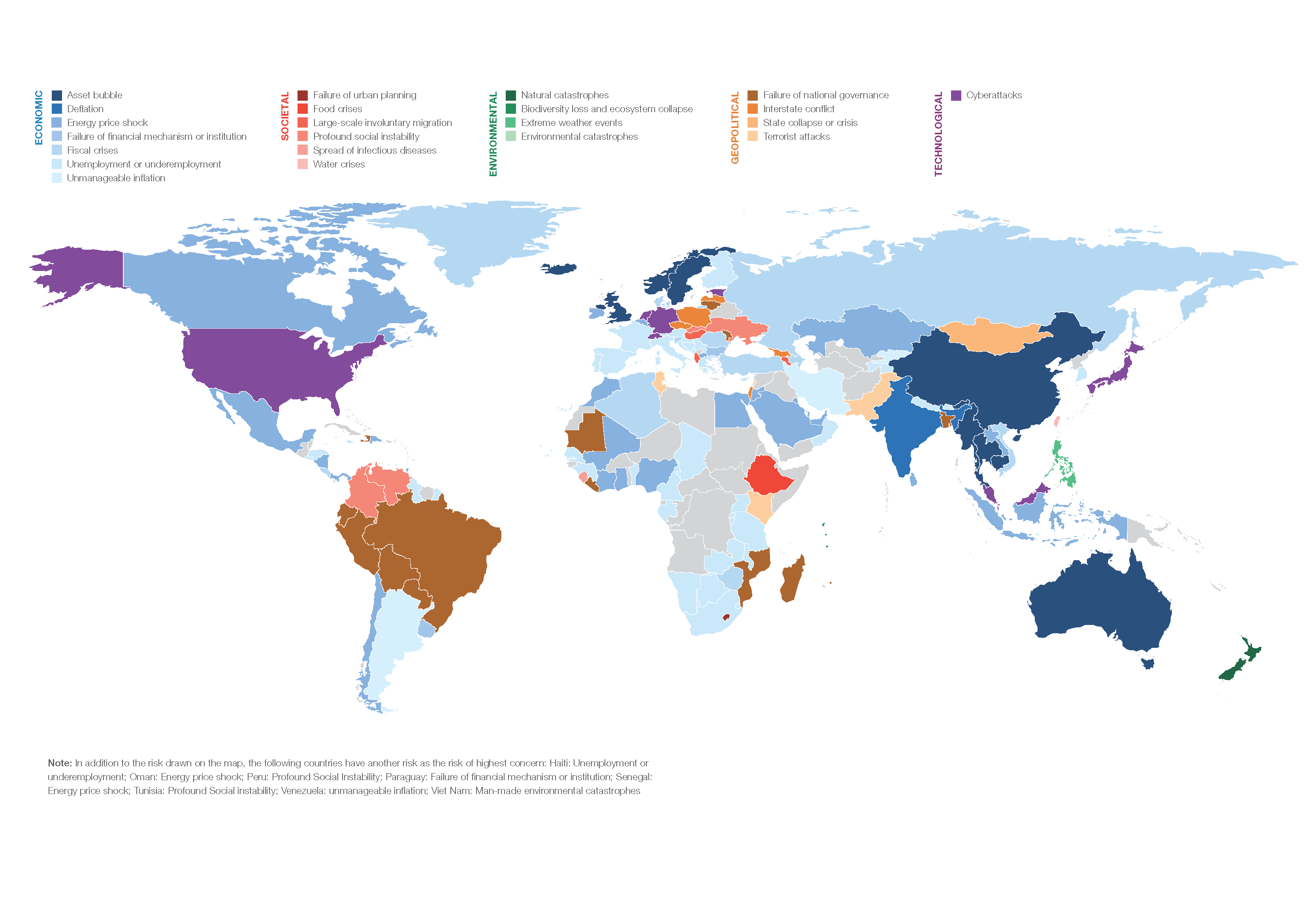 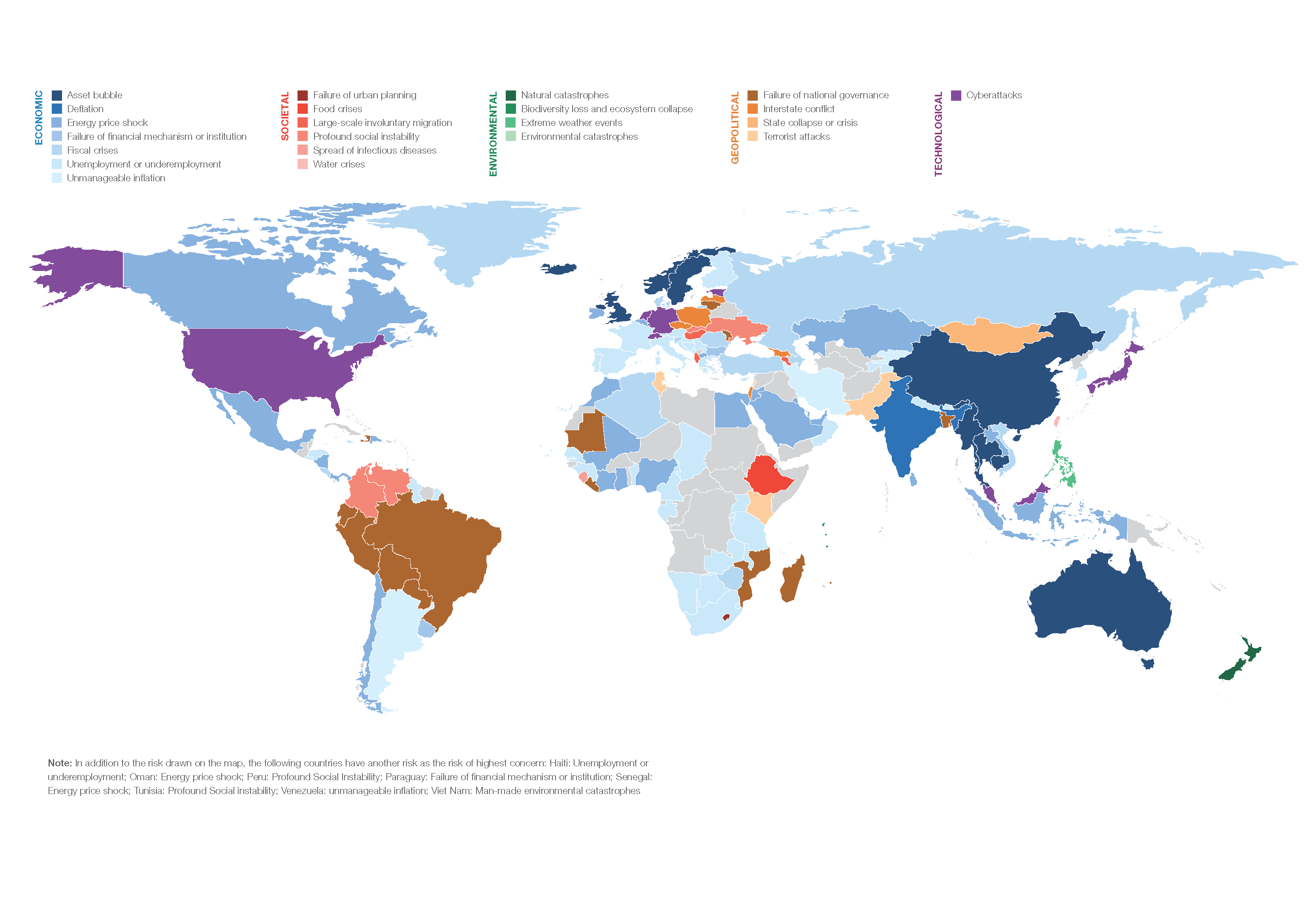 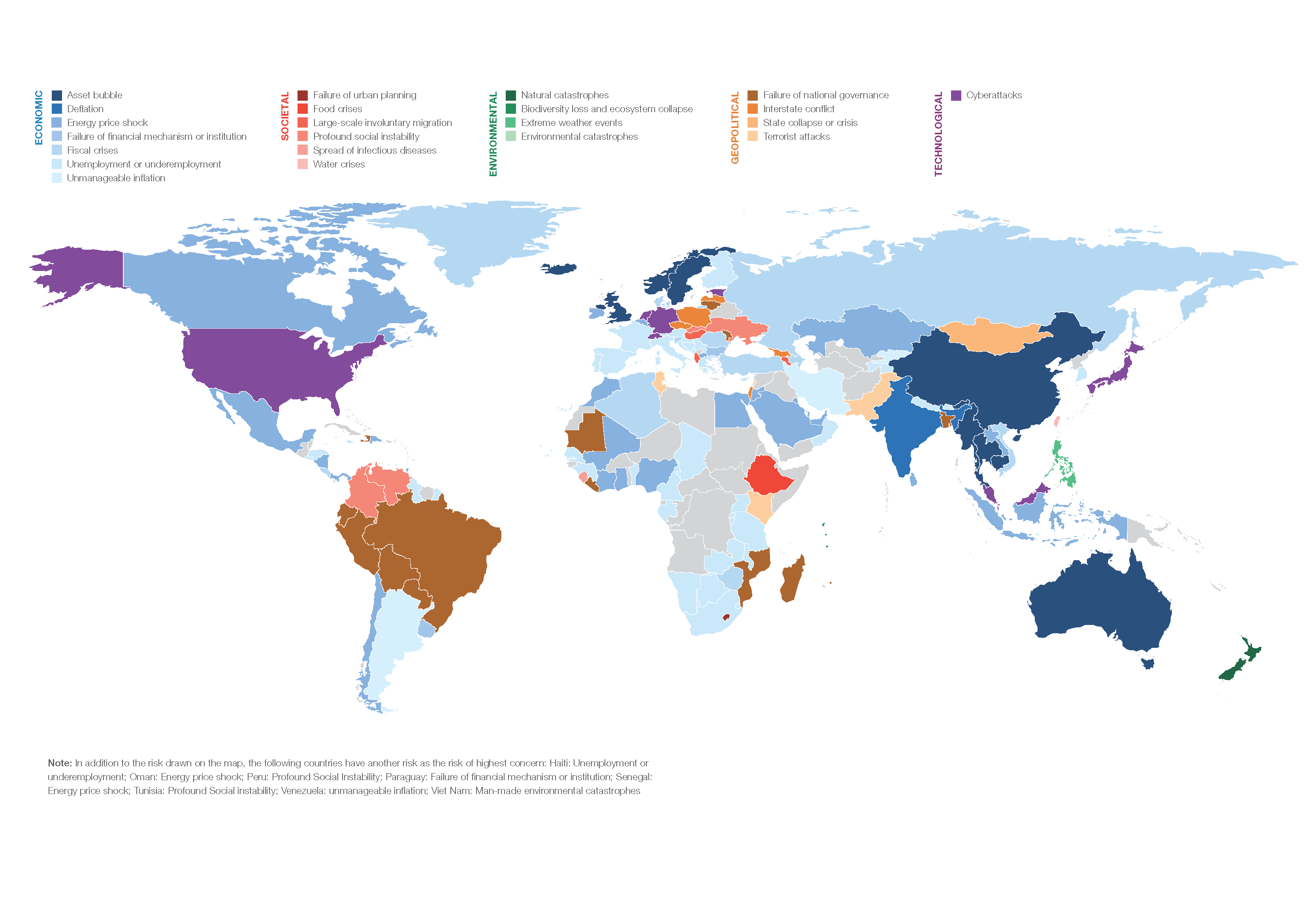 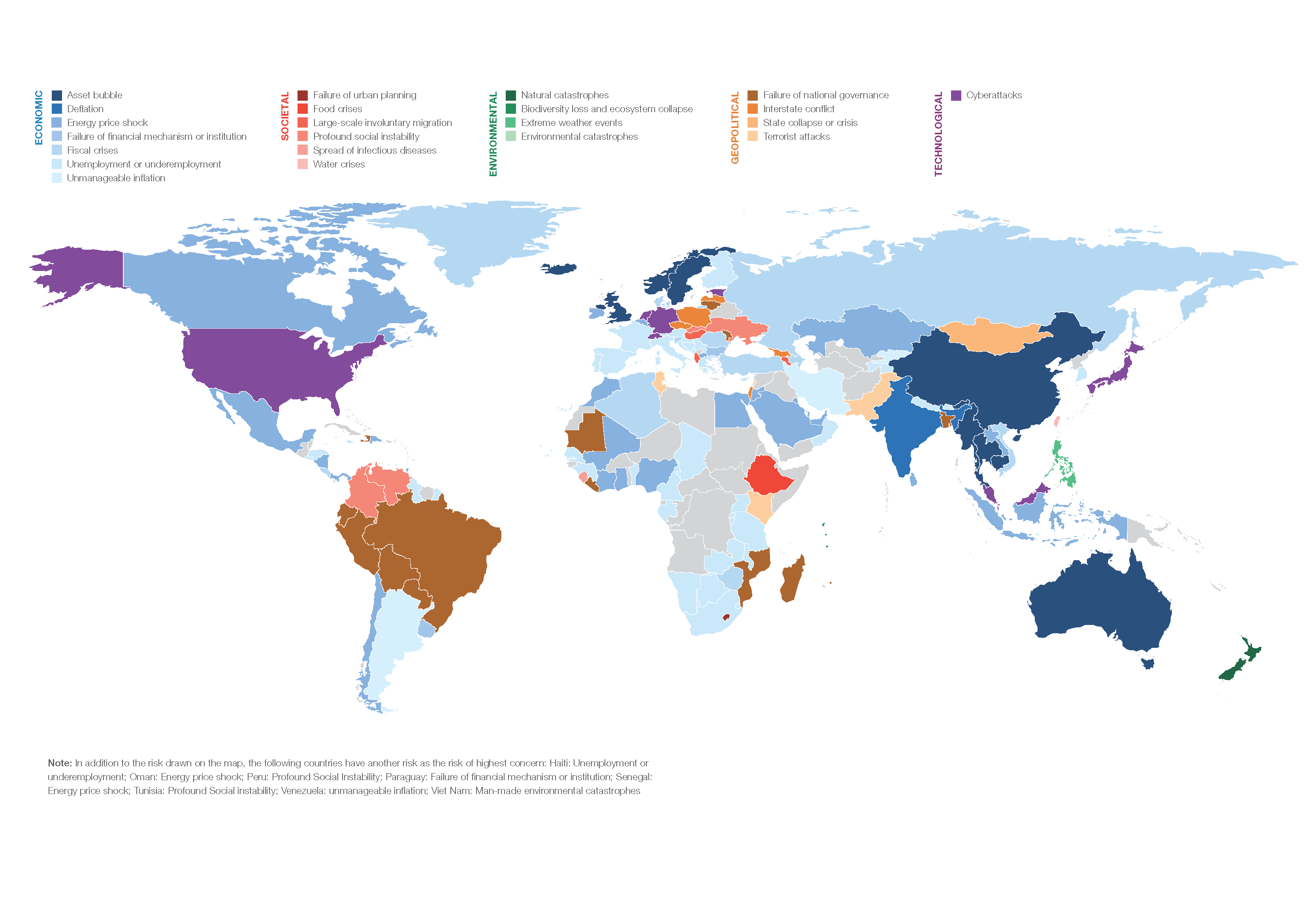 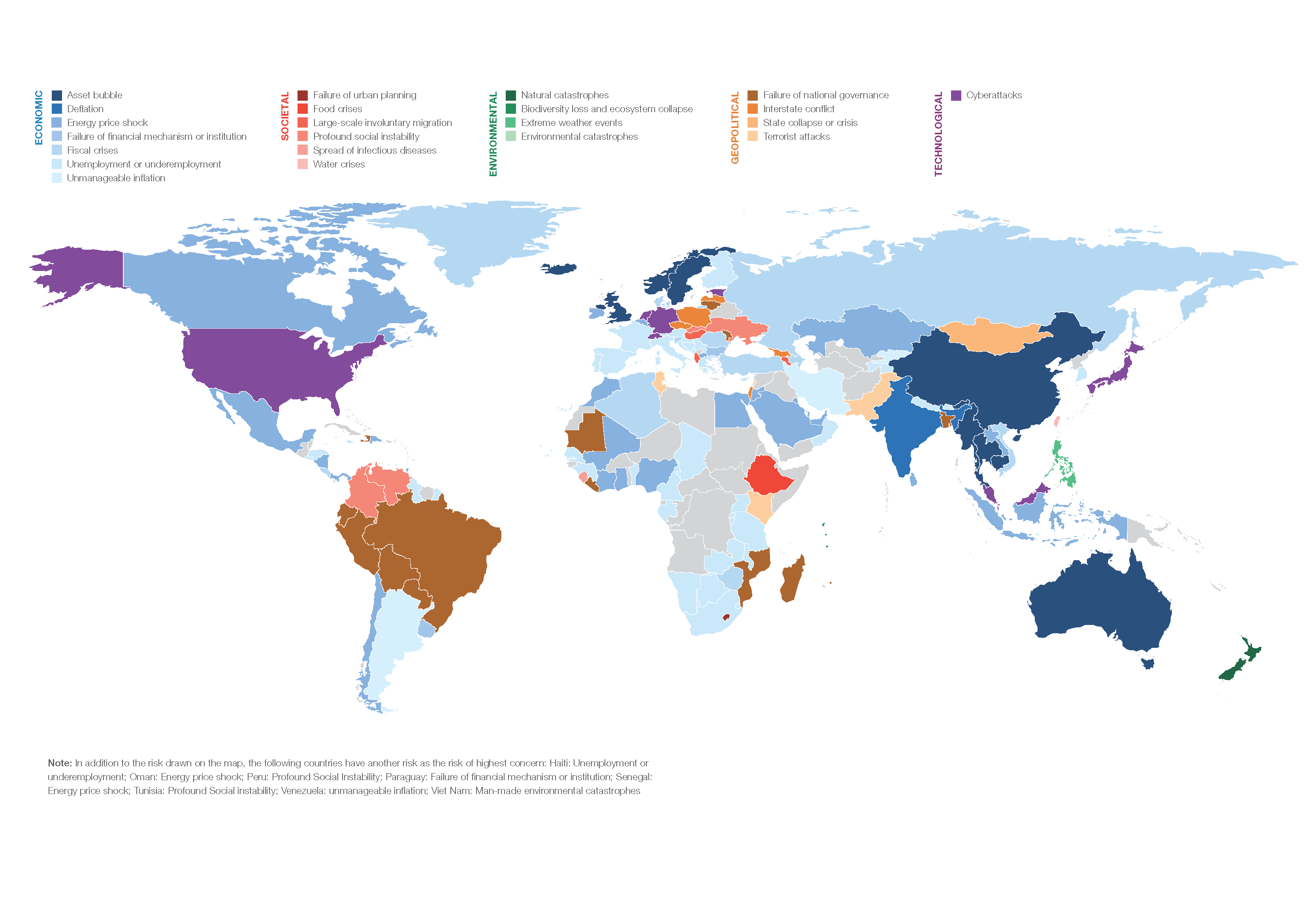 Global Risk of Highest Concern for Doing BusinessFailure of national governance
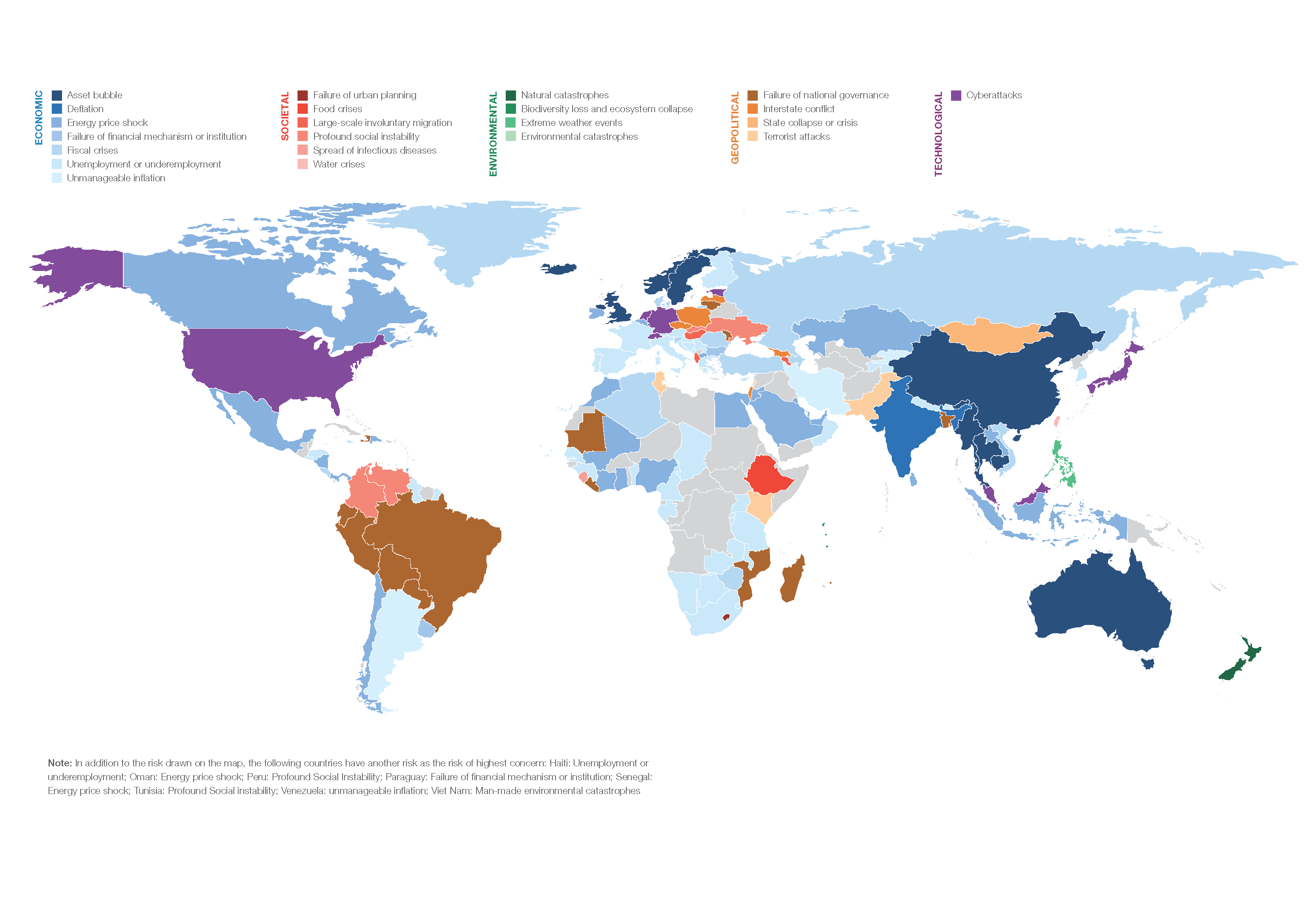 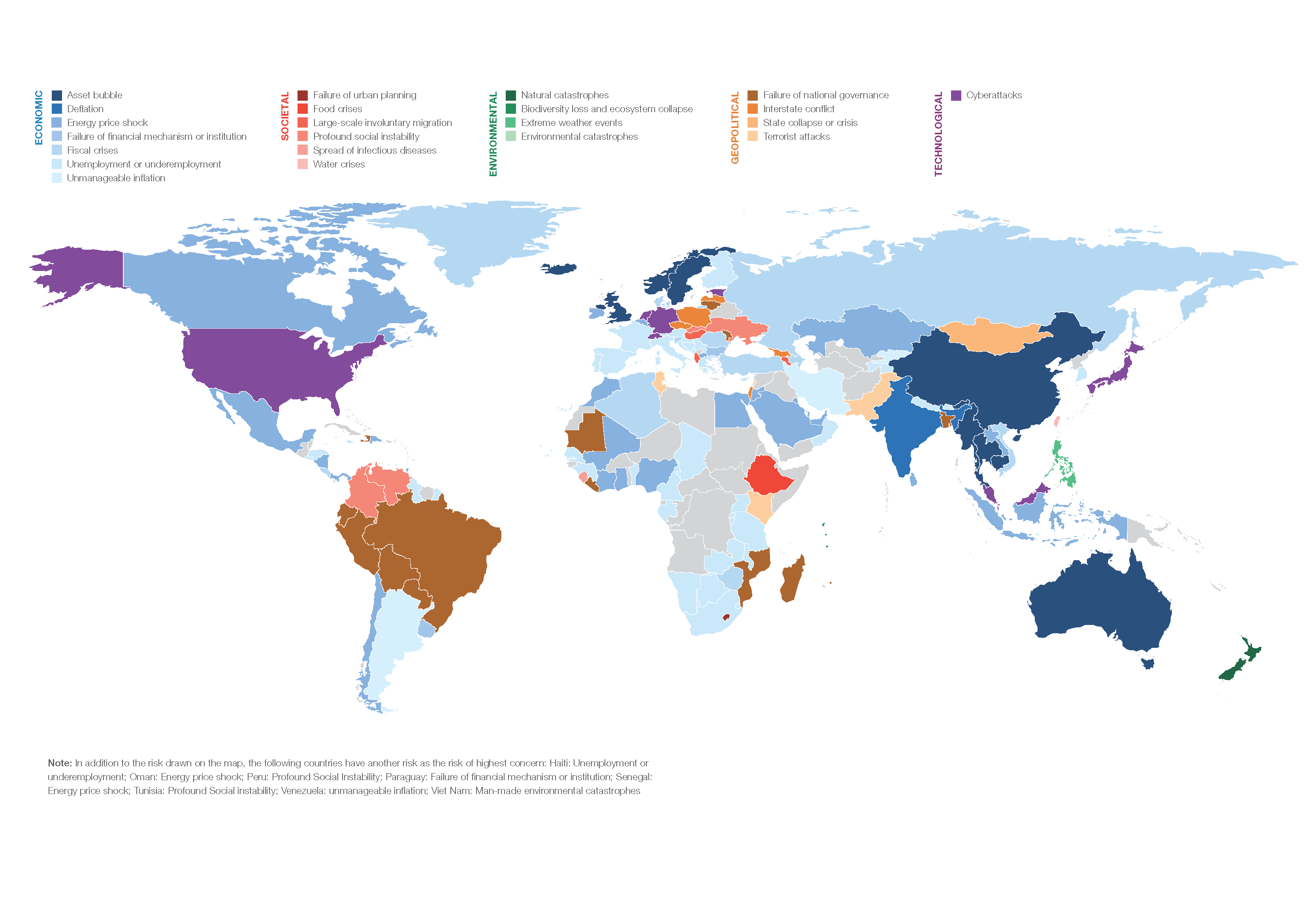 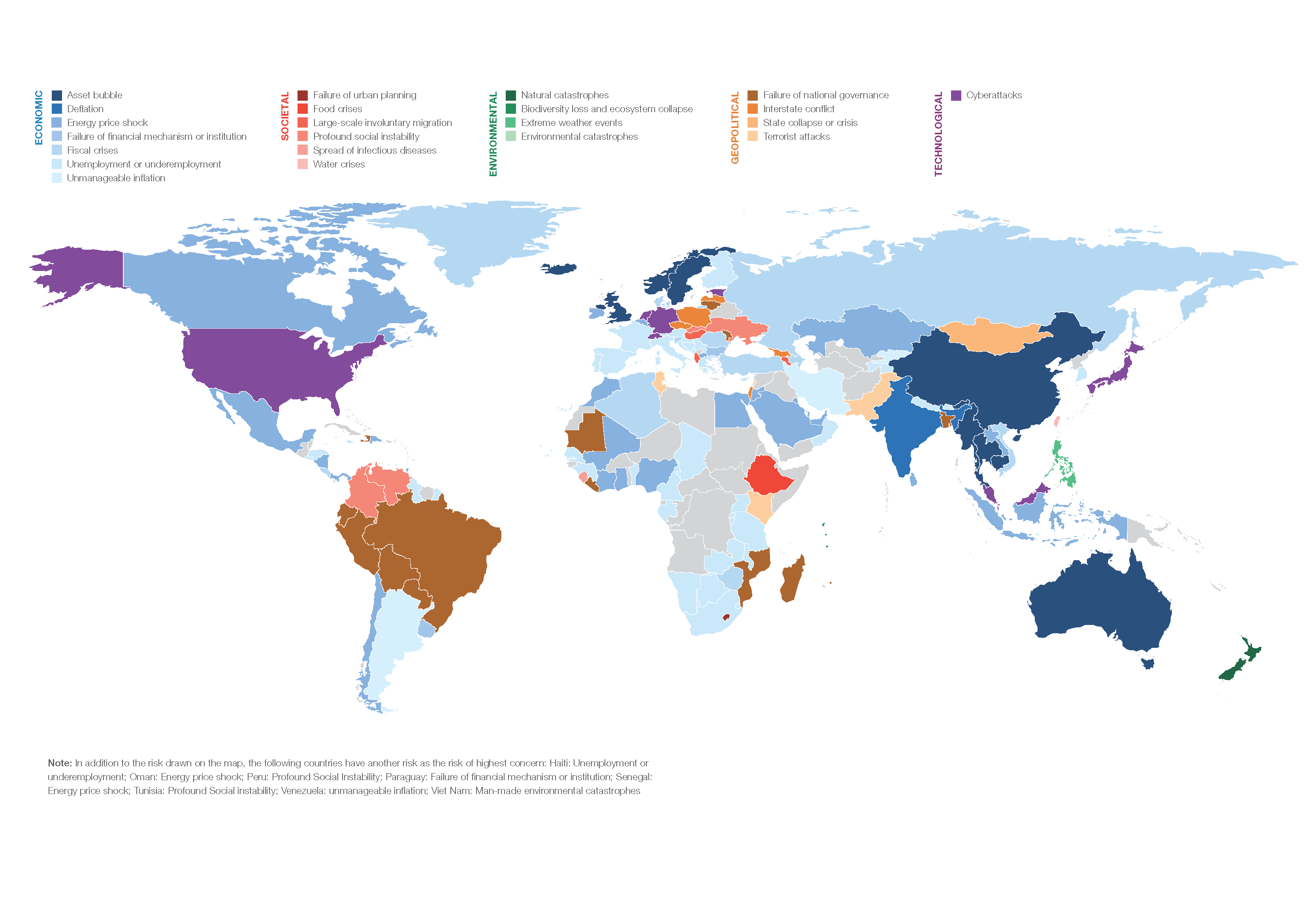 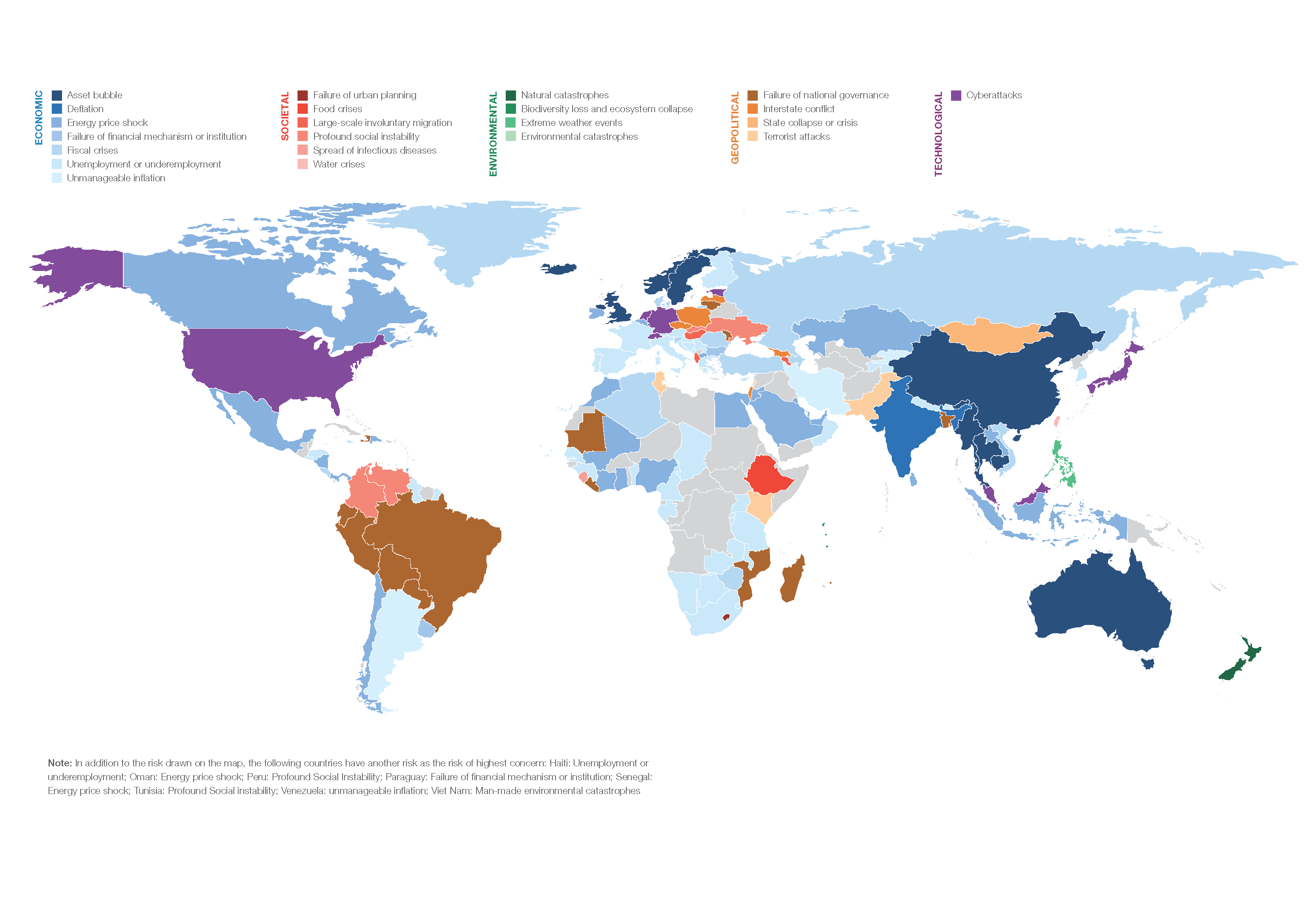 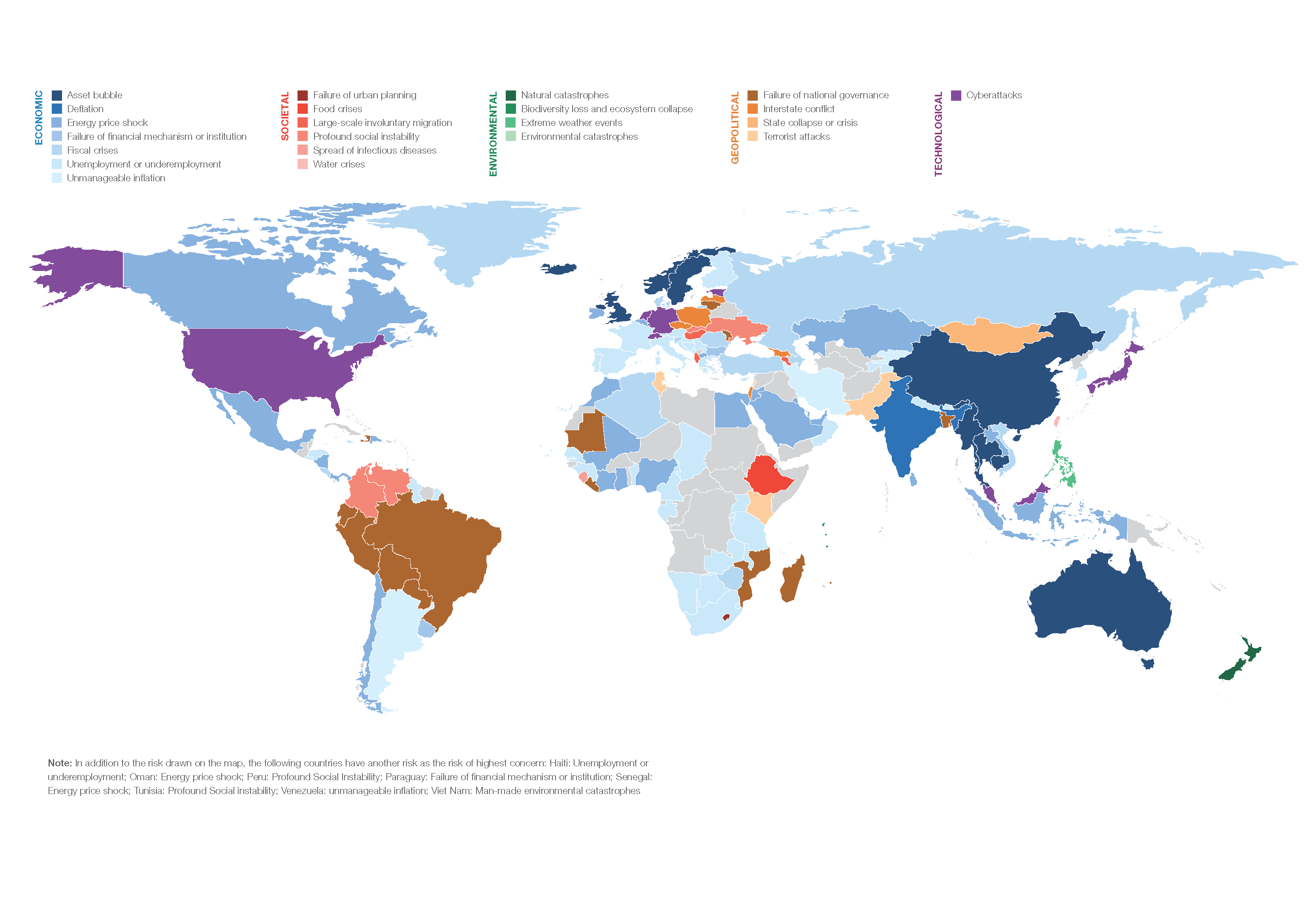 19
Source: World Economic Forum, Global Risks Report 2016
Global Risk of Highest Concern for Doing BusinessCyberattacks
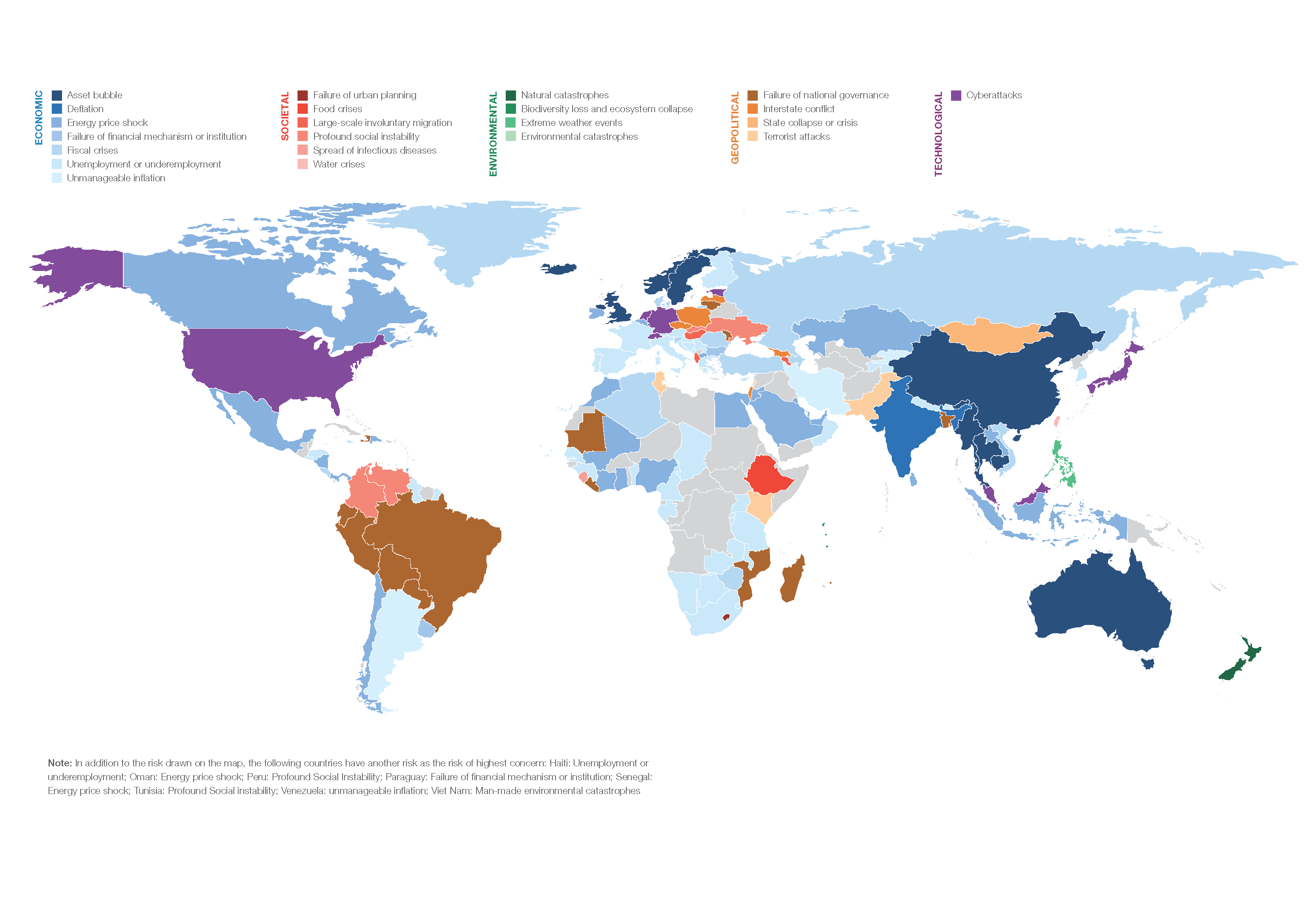 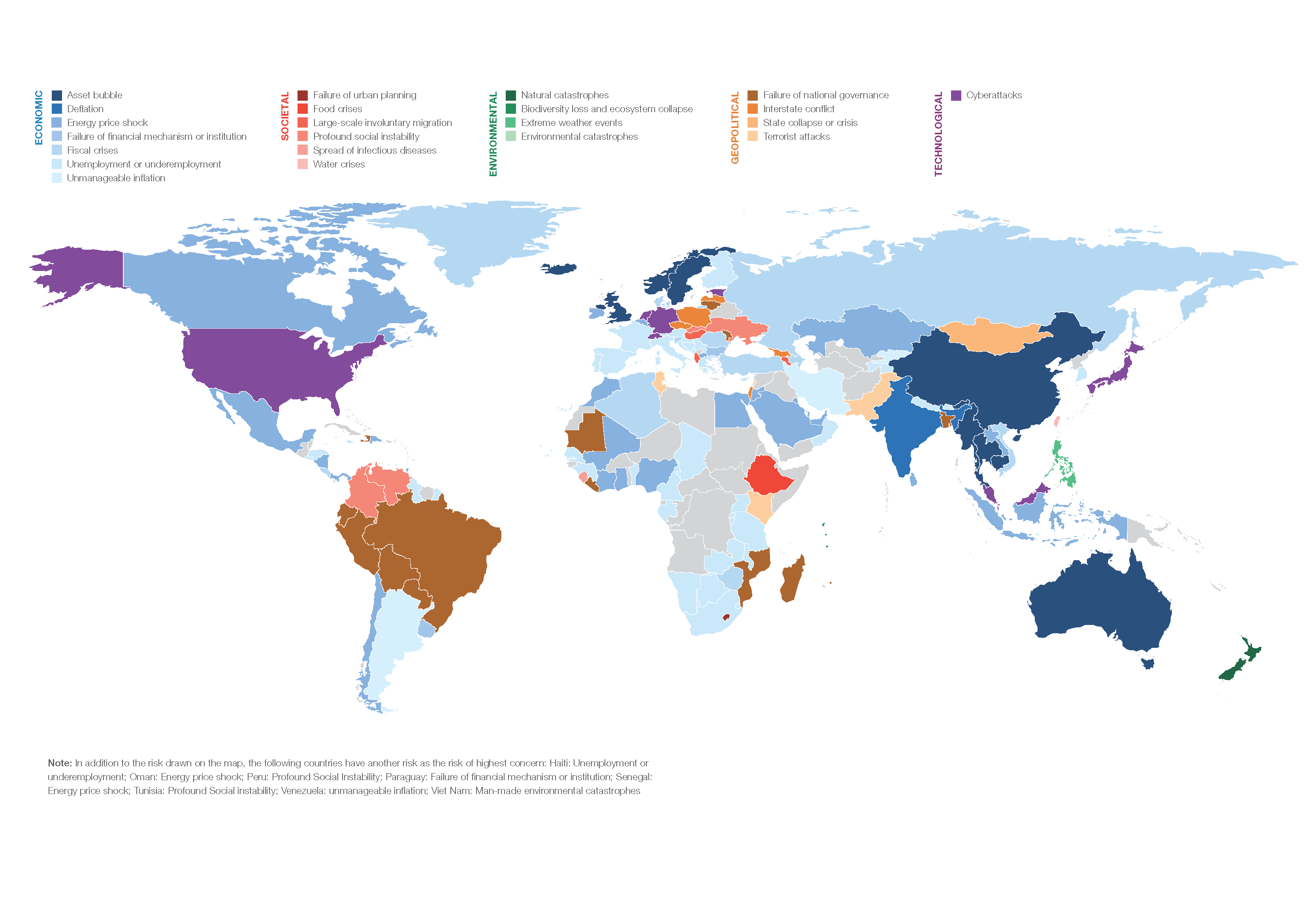 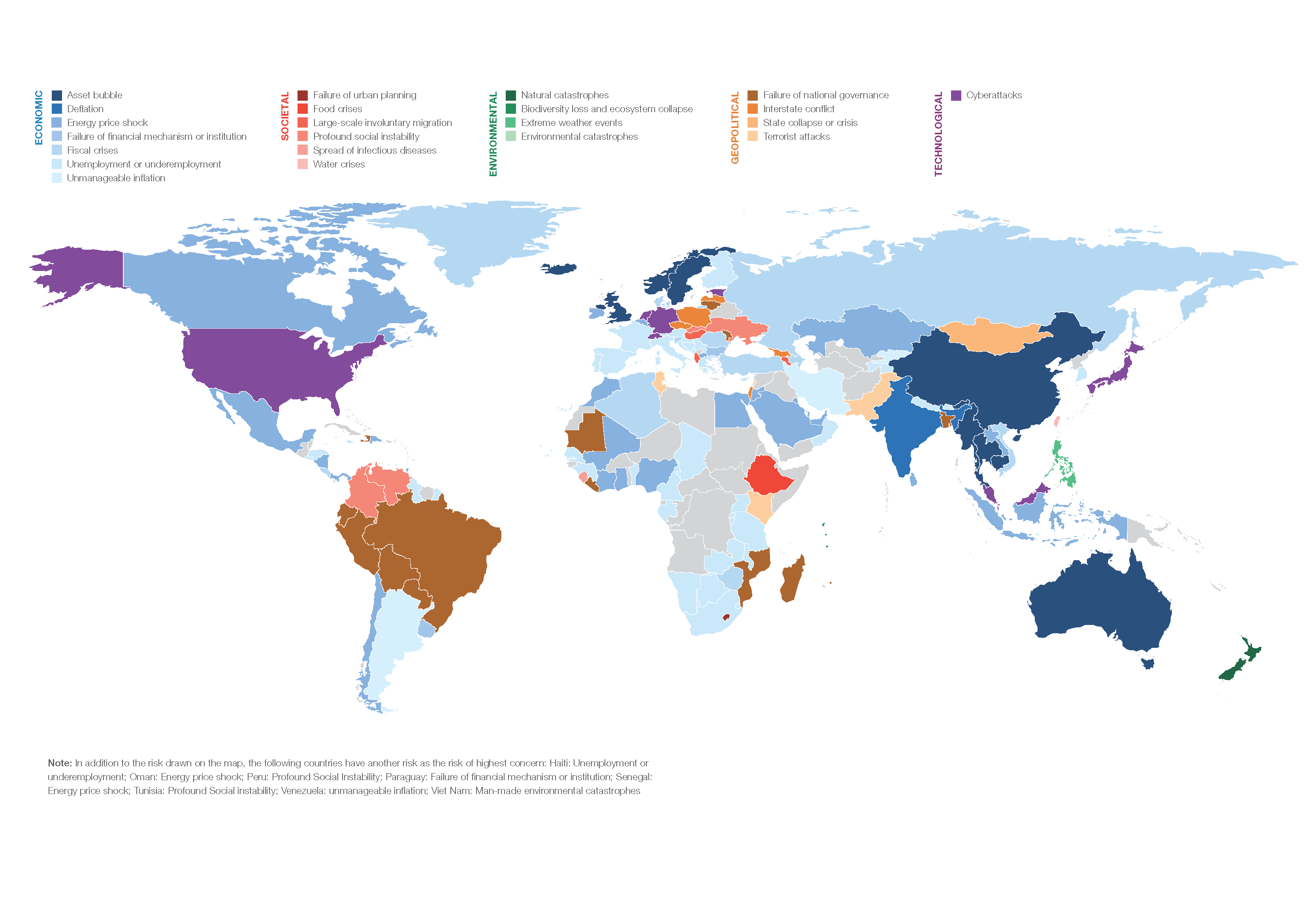 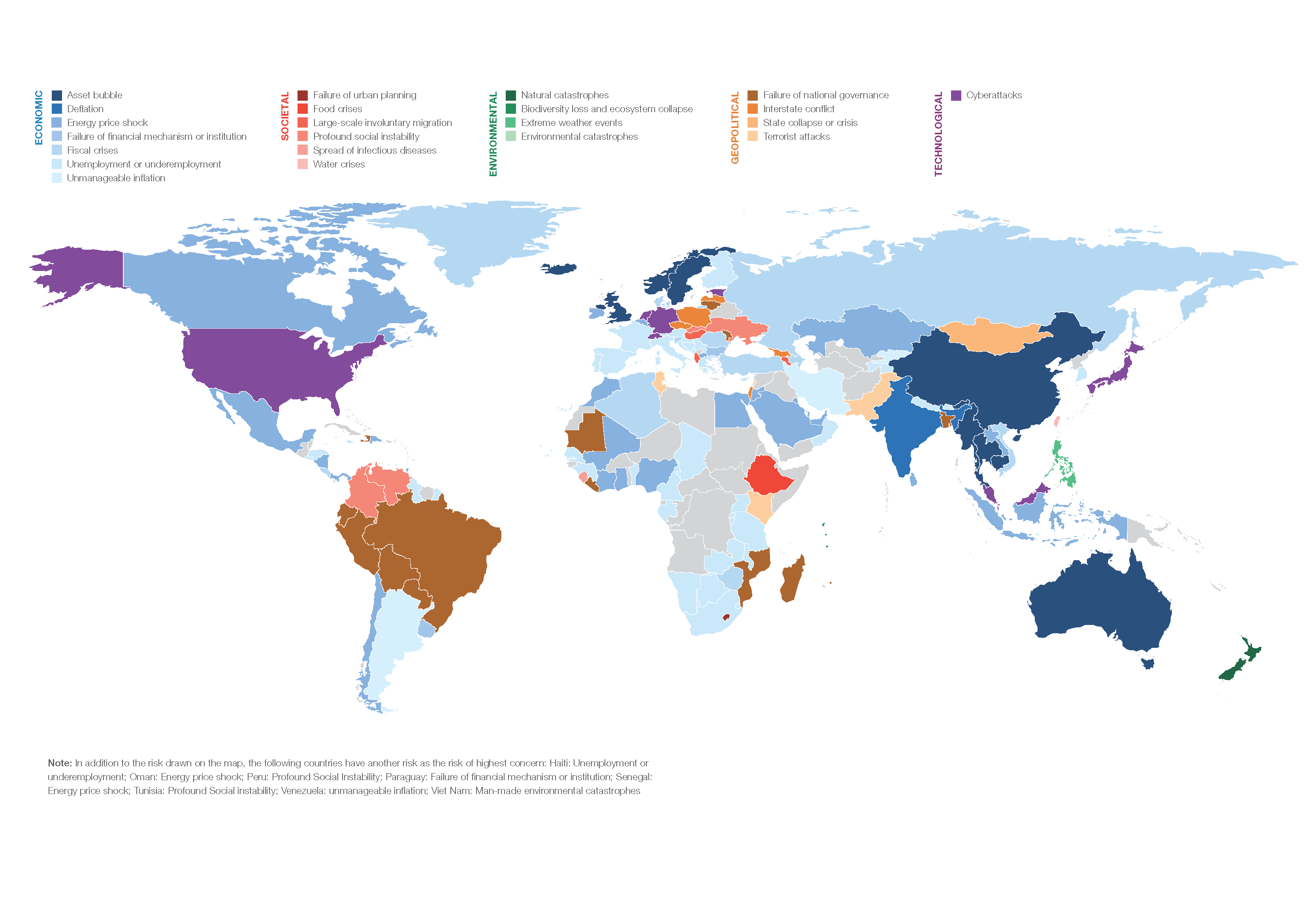 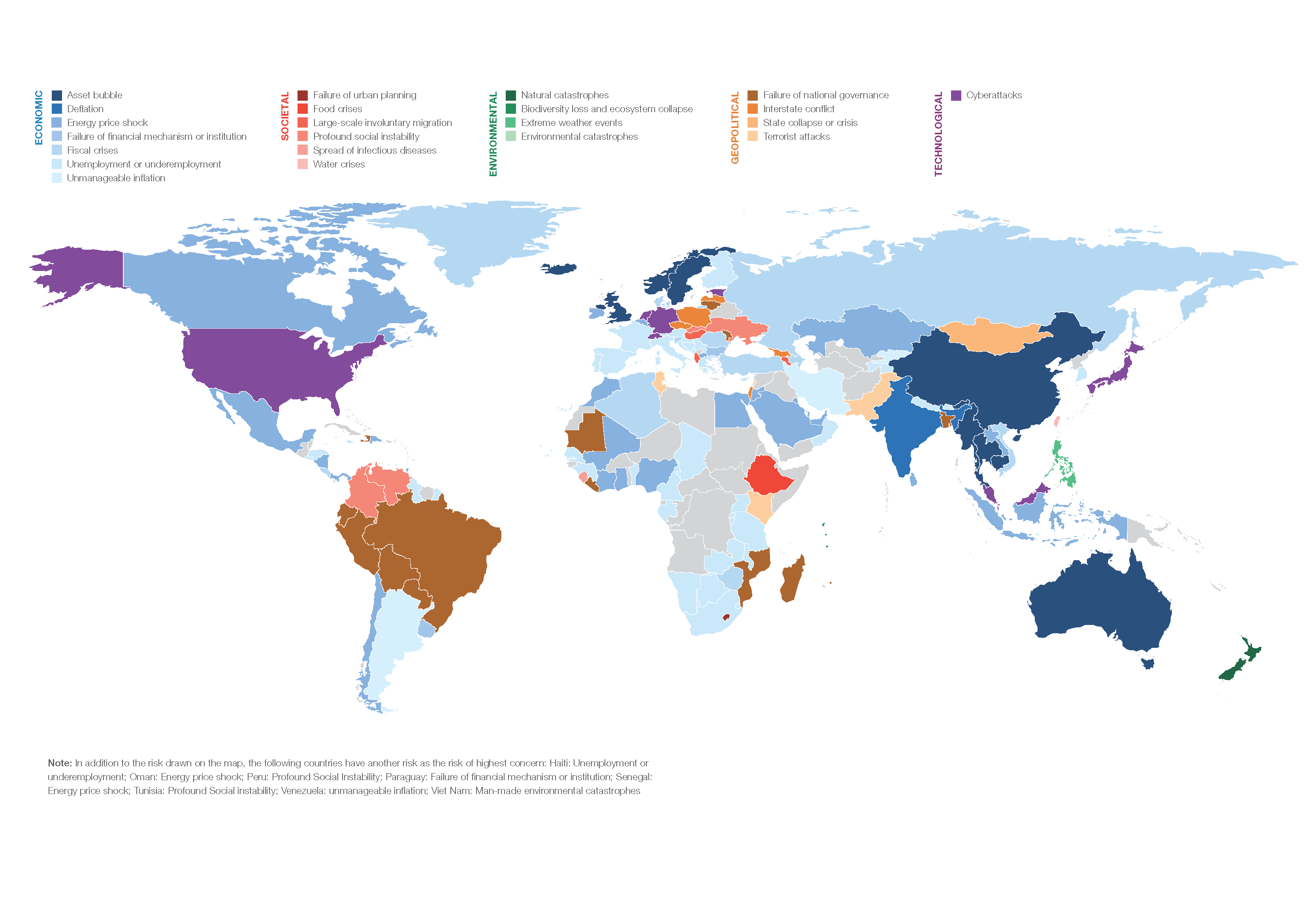 20
Source: World Economic Forum, Global Risks Report 2016
Global Risk of Highest Concern for Doing BusinessAsset bubble
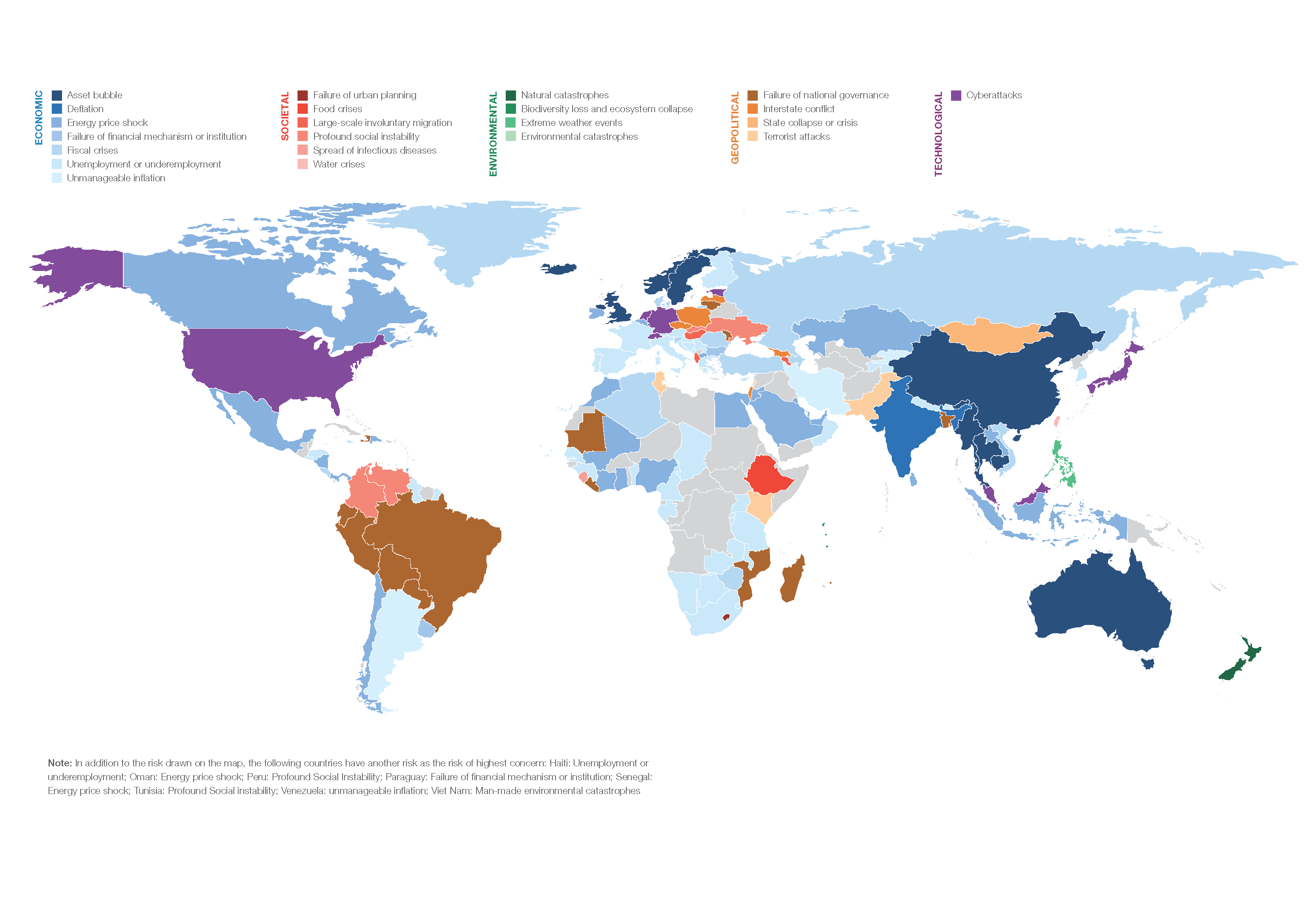 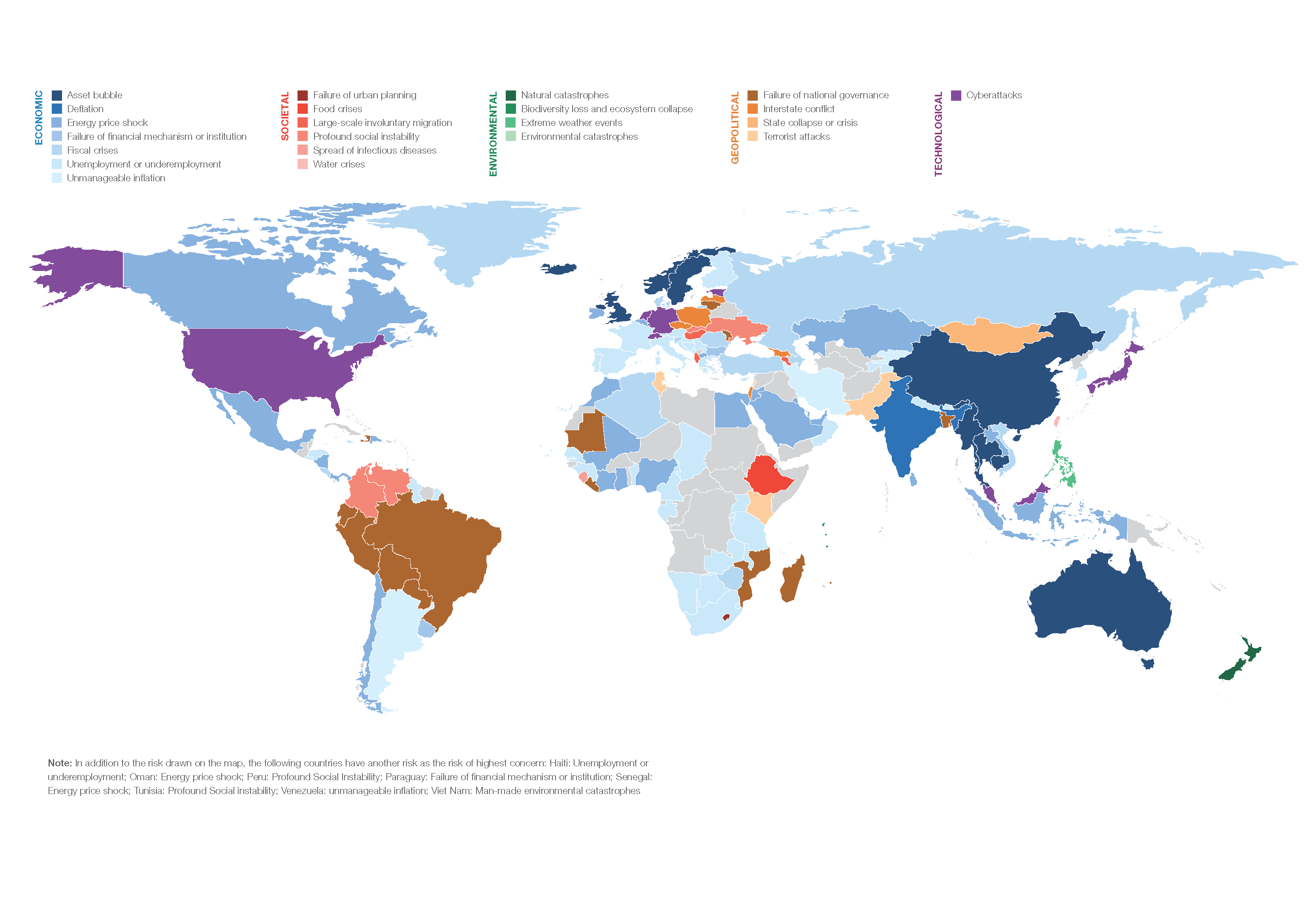 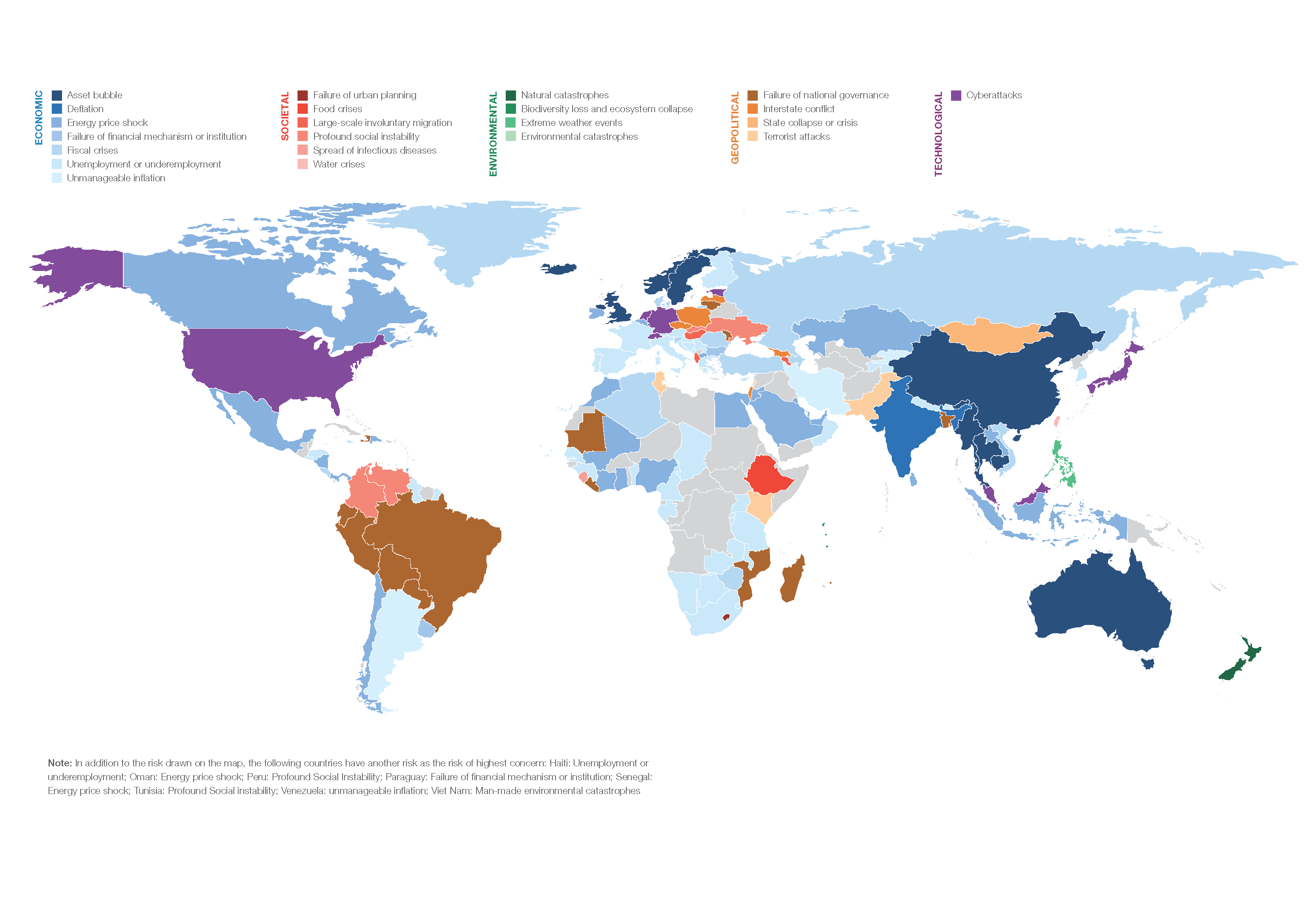 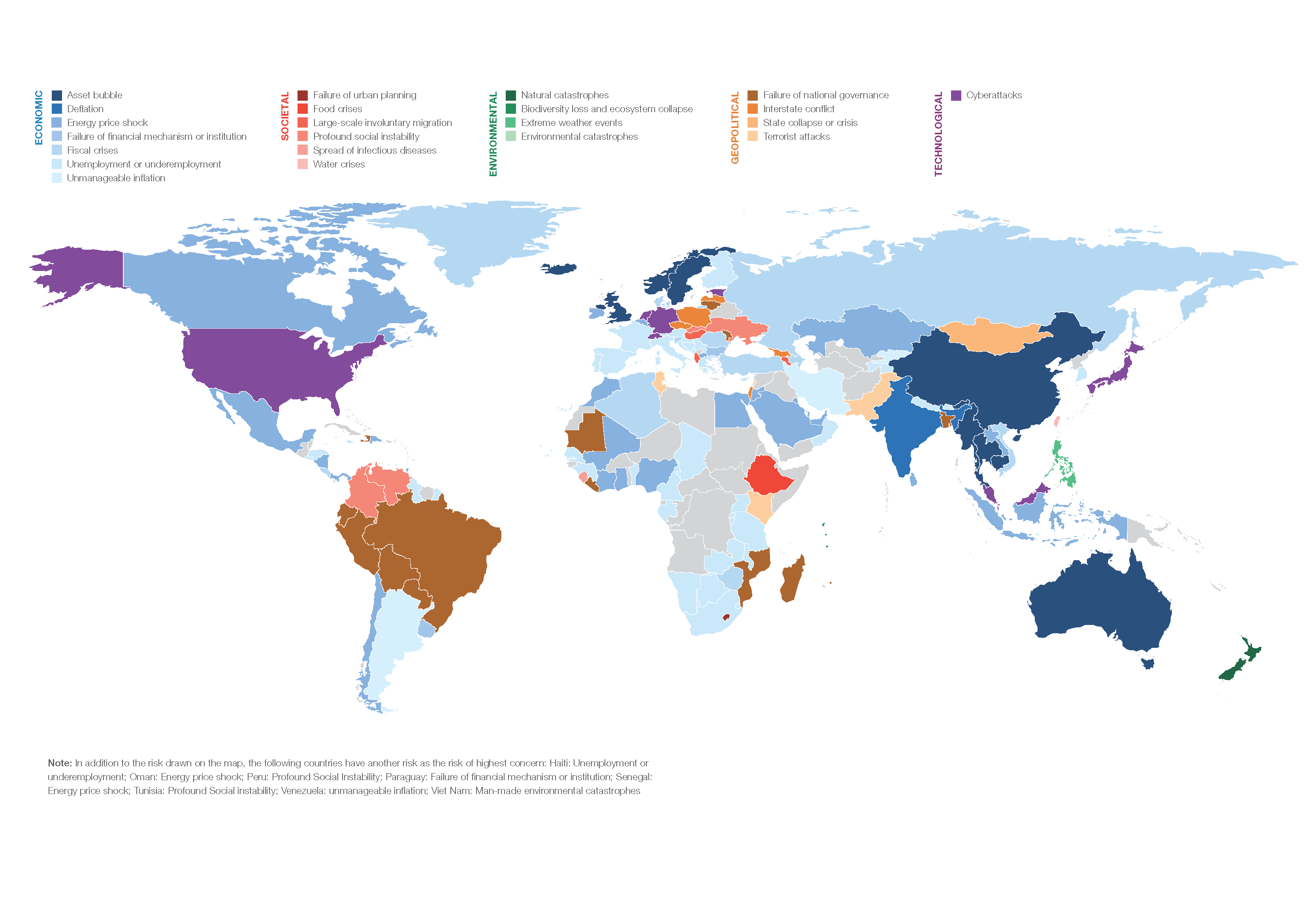 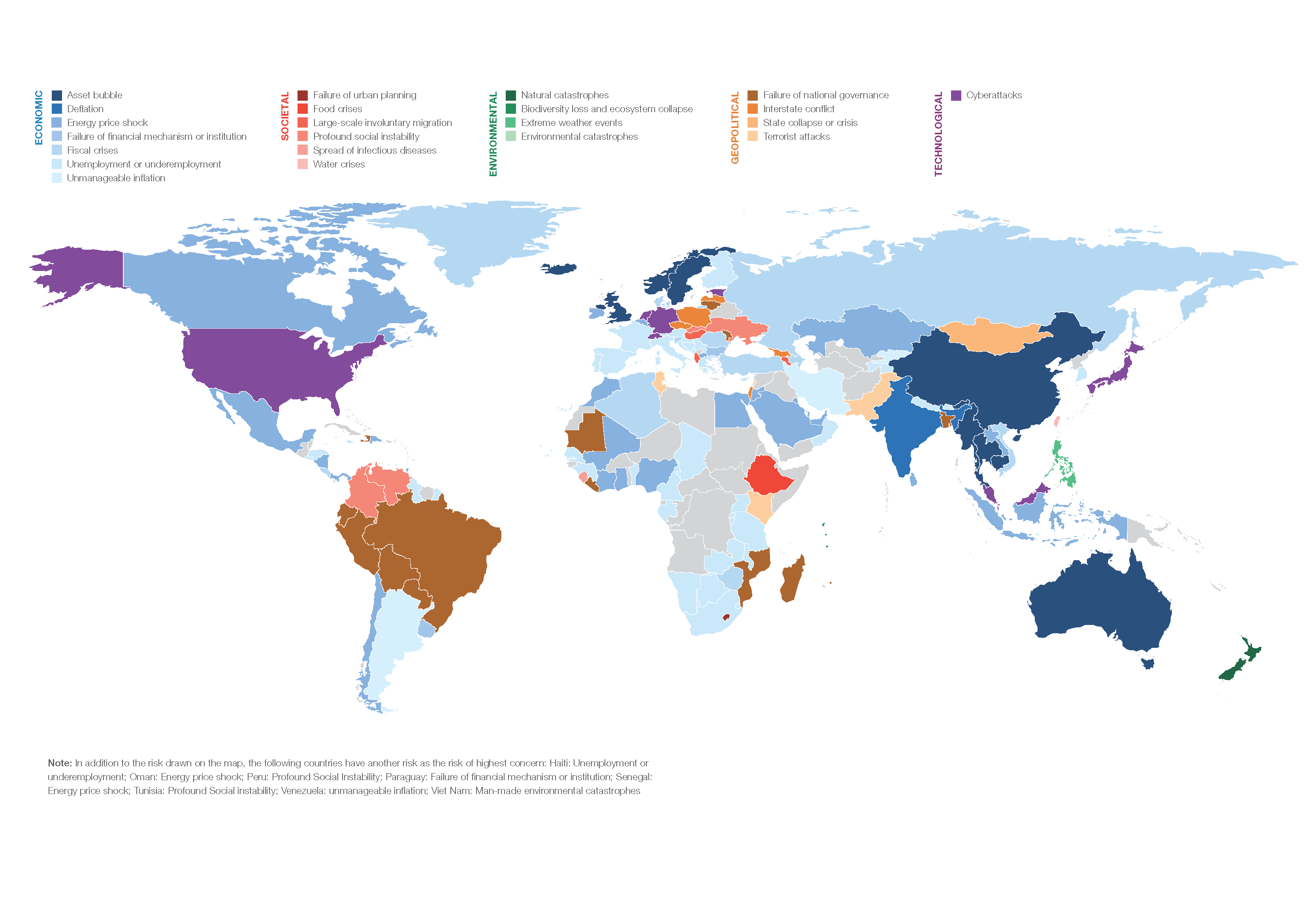 21
Source: World Economic Forum, Global Risks Report 2016
Executives in Europe are overwhelmingly concerned by economic challenges
Top risks for doing business by country
Top 5 risks for Europe
1
2
3
Economic
Environmental
Geopolitical
Societal
Technological
4
5
Top 5 risks for Luxembourg
1
2
3
4
5
22
Source: World Economic Forum, Global Risks Report 2016
The Global Risks Report 2016The Resilience Imperative
Cybercrime estimated to have cost the global economy over US$450 billion in 2014– close to the  GDP of Switzerland
Close to 60 million people are on the move (refugees and internally displaced)
The year 2015 is estimated to be warmest on record –
global average surface temperature 1° Celsius above the pre-industrial era
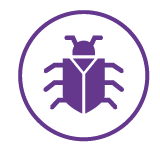 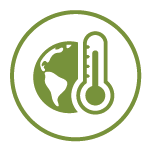 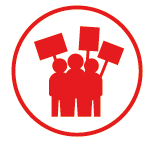 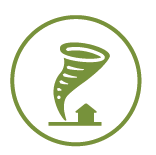 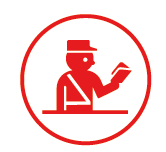 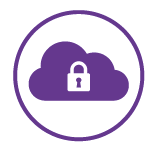 As risks are becoming more imminent and increasingly felt by societies, institutions, and economies, there is an urgent need to advance resilience.
Societies
Institutions
Business
The Global Risks Report 2016Interactive tools
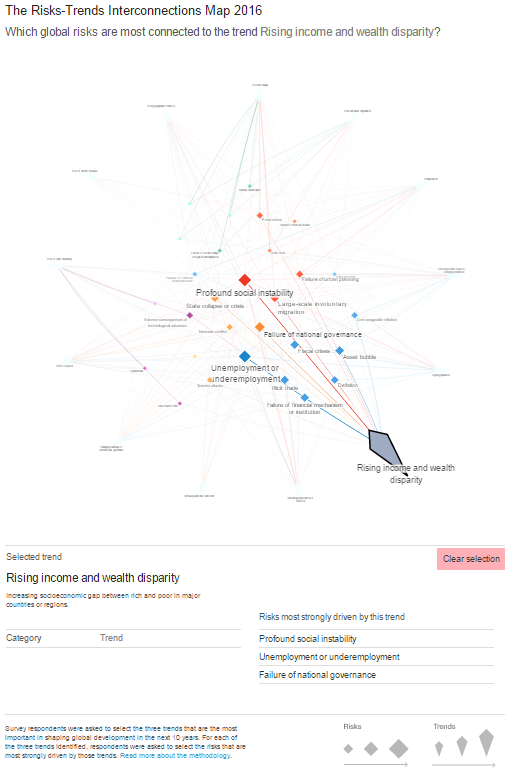 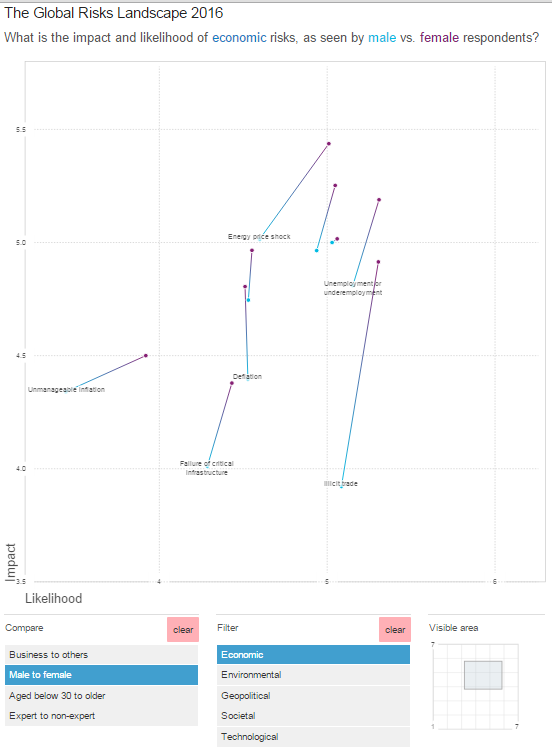 Please go online http://wef.ch/risks2016 to explore the data
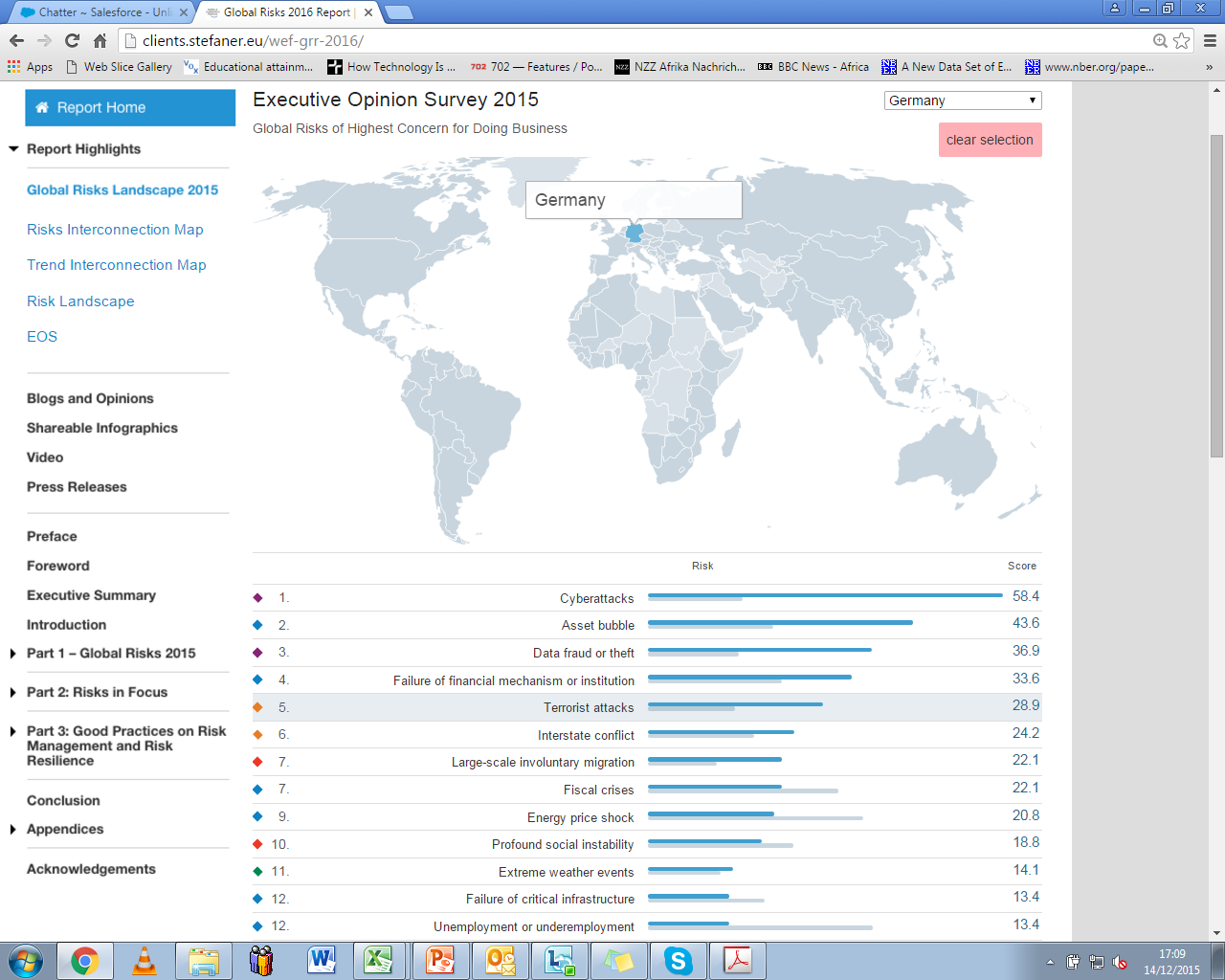 Thank you for your attention